E-Mail mit der App Outlook  2
Lernzielkatalog
5.1 E-Mails senden 
5.2 E-Mails erhalten
5.3 Extras und Einstellungen 
5.4 E-Mails organisieren
Hier klicken, um den Quizz zu beginnen!
Hier lernst du:
Auf ein E-Mail-Konto zugreifen
eine E-Mail erstellen, Feld An:, Cc: oder Bcc:, 
eine aussagekräftige Überschrift in das Betreff-Feld eingeben und Text in die E-Mail eingeben oder einfügen,
einen Dateianhang (Attachment) hinzufügen, 
eine E-Mail senden, 
eine textbasierte E-Mail-Signatur einfügen
Eine E-Mail öffnen, schließen
Einen Kontakt, eine Verteilerliste erstellen, löschen, aktualisieren
Du kannst auch den Quiz auch so starten: Bildschirmpräsentation > Bildschirmpräsentation starten > Von Beginn an
Mit einem Klick auf das richtige Feld gelangst du zur nächsten Folie und Aufgabe.
Jeweils auf der nächsten Folie siehst du die Lösung. Du kannst selbstverständlich (statt mit Klick auf das richtige Feld) mit der Pfeiltaste nach rechts bzw. nach links zwischen den Folien hin- und herwechseln.
Erstelle eine neue Kontaktgruppe. Wechsle dazu zu den Kontakten.
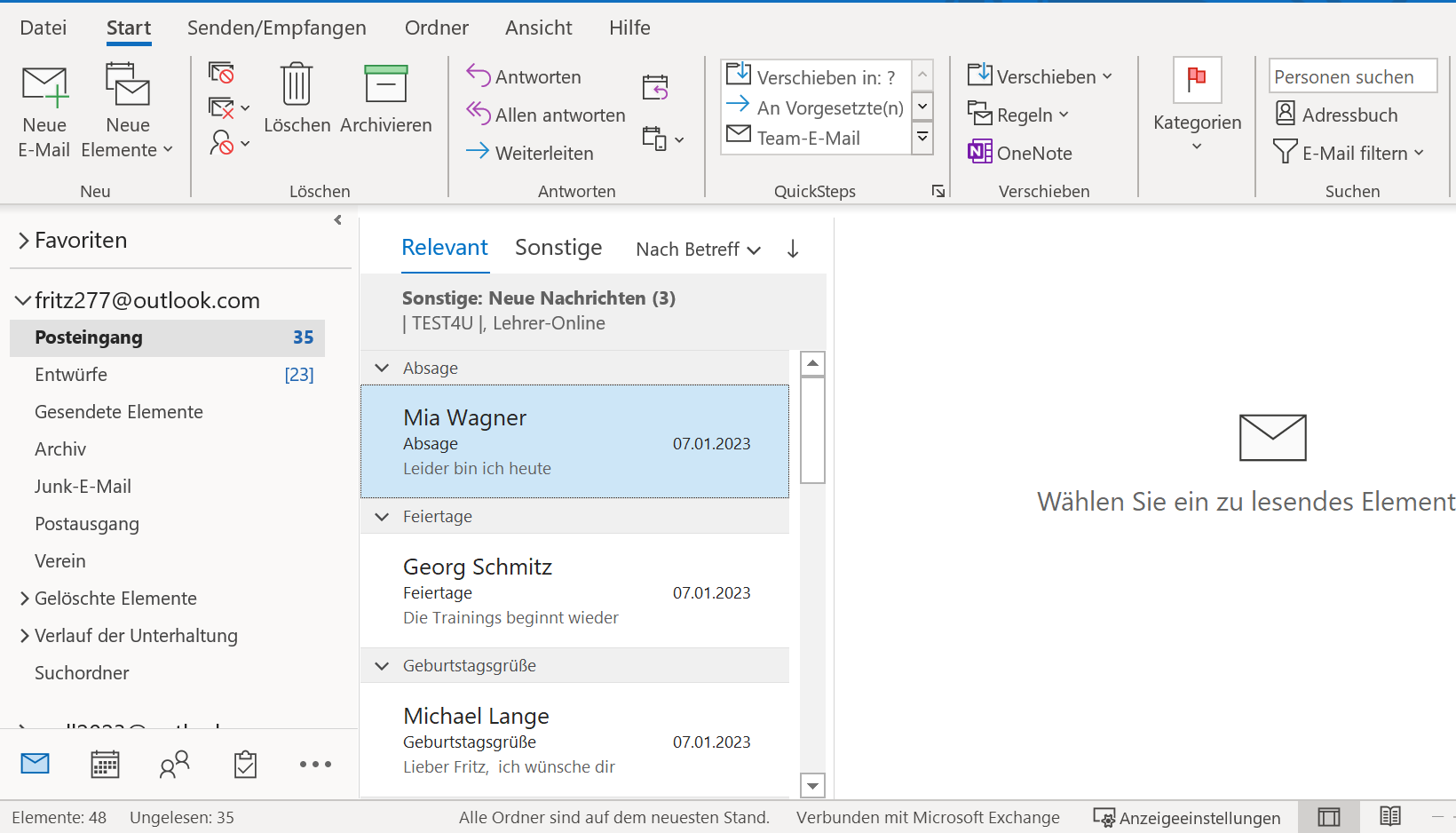 Erstelle eine neue Kontaktgruppe. Wechsle dazu zu den Kontakten.
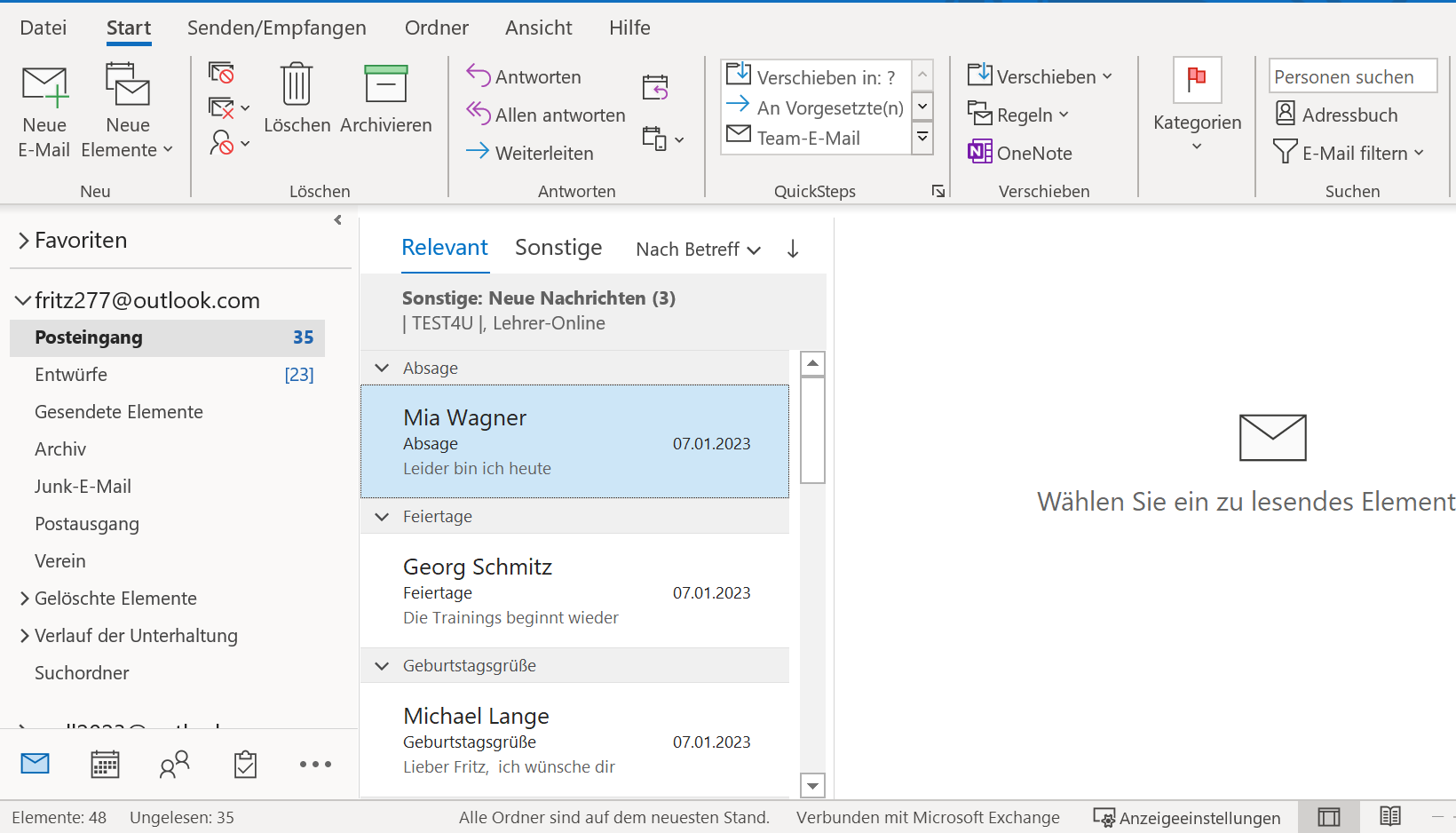 Wähle Neue Kontaktgruppe aus.
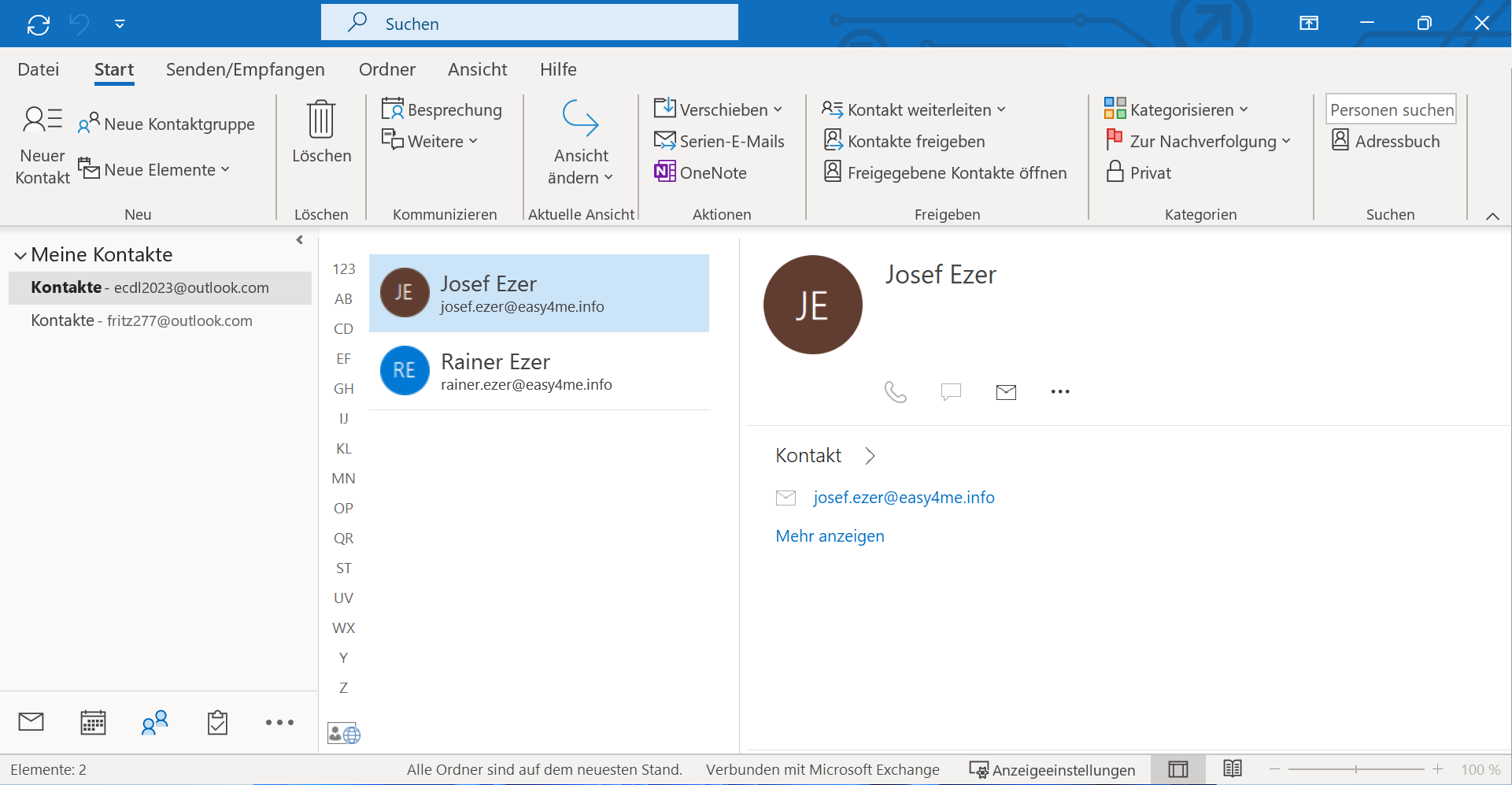 Wähle Neue Kontaktgruppe aus.
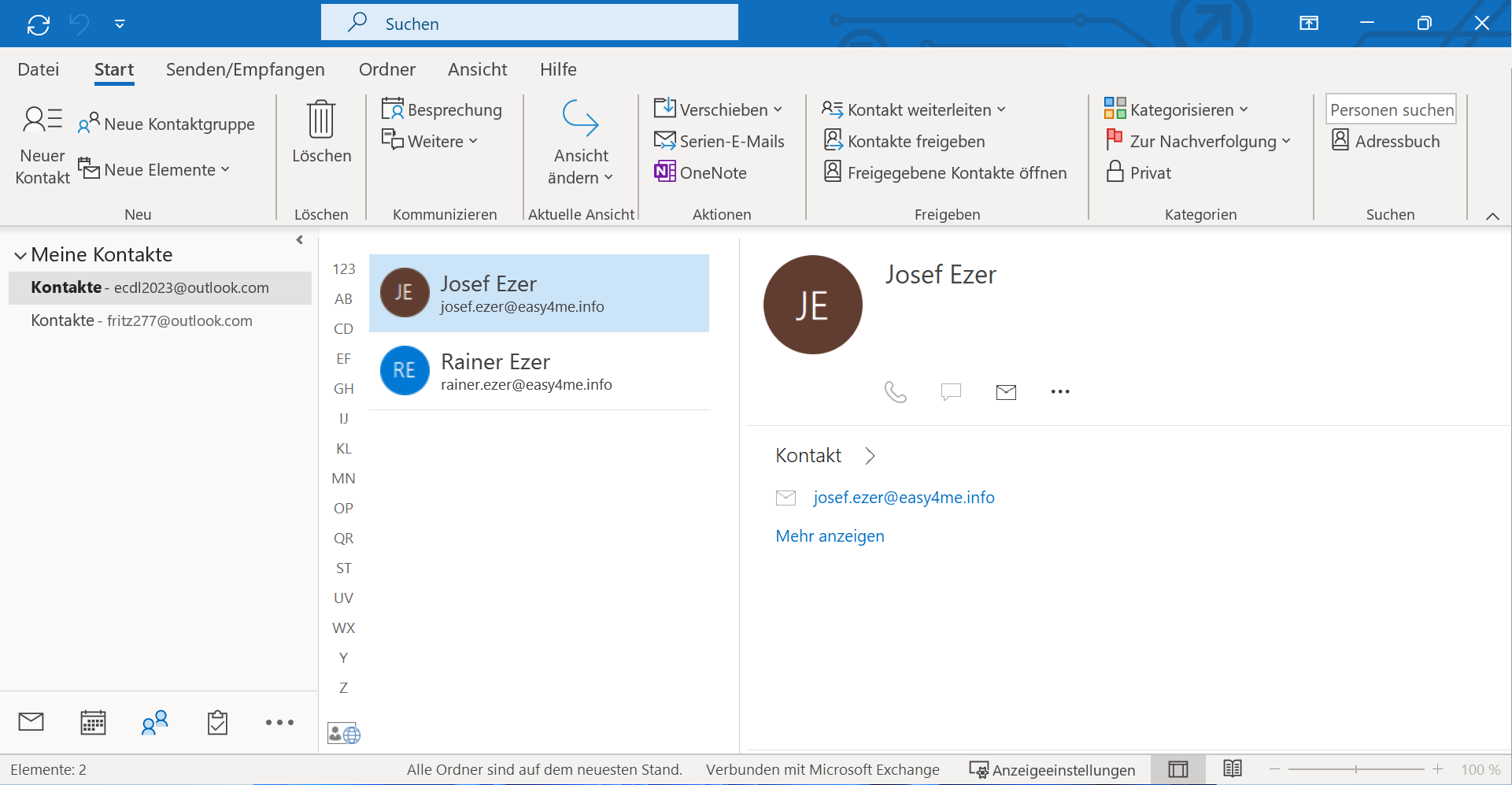 Vergib für die Kontraktgruppe den Namen Verein.
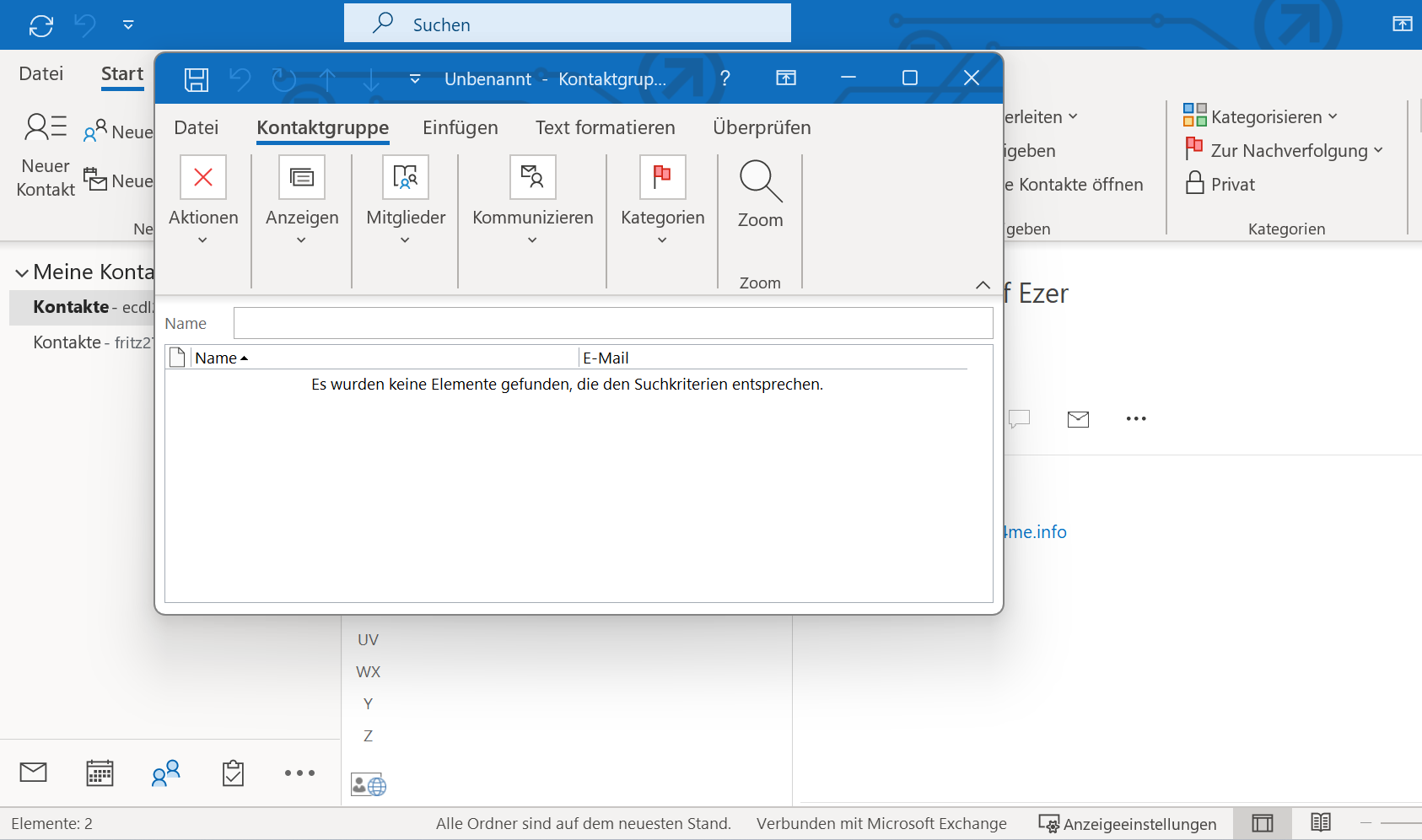 Vergib für die Kontraktgruppe den Namen Verein.
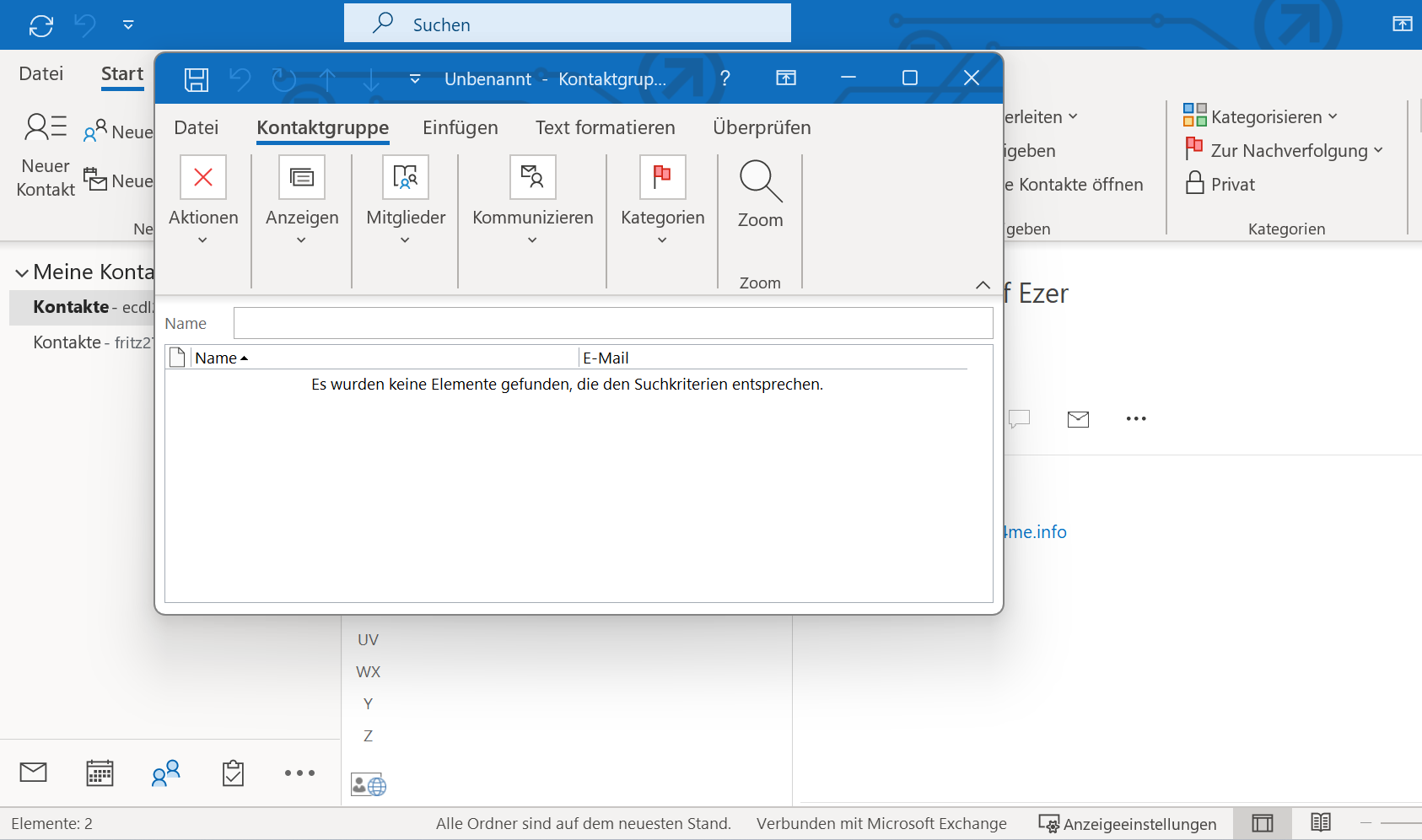 Füge als Mitglieder E-Mailadressen aus dem Adressbuch hinzu. Wähle Mitglieder aus.
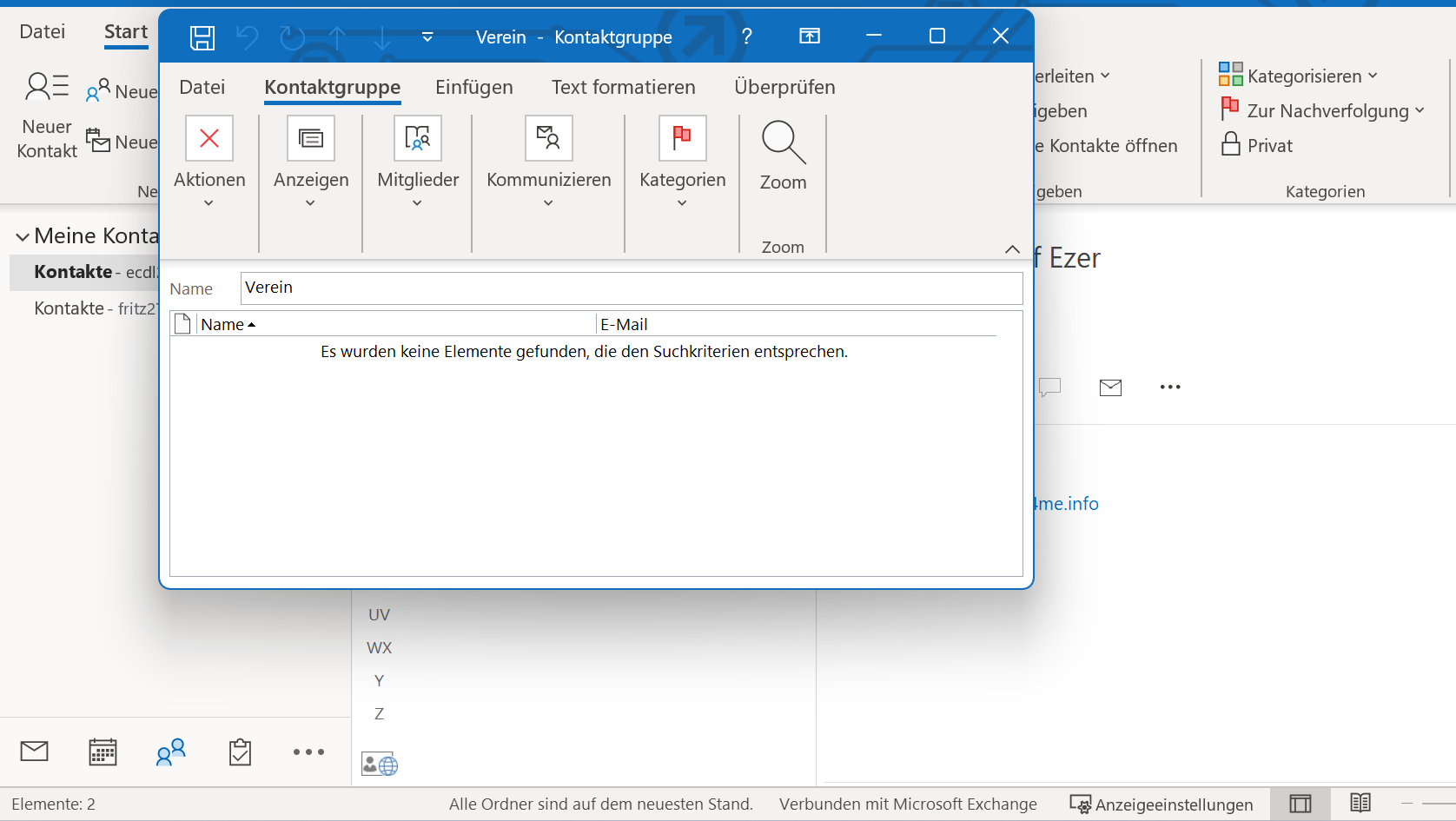 Füge als Mitglieder E-Mailadressen aus dem Adressbuch hinzu. Wähle Mitglieder aus.
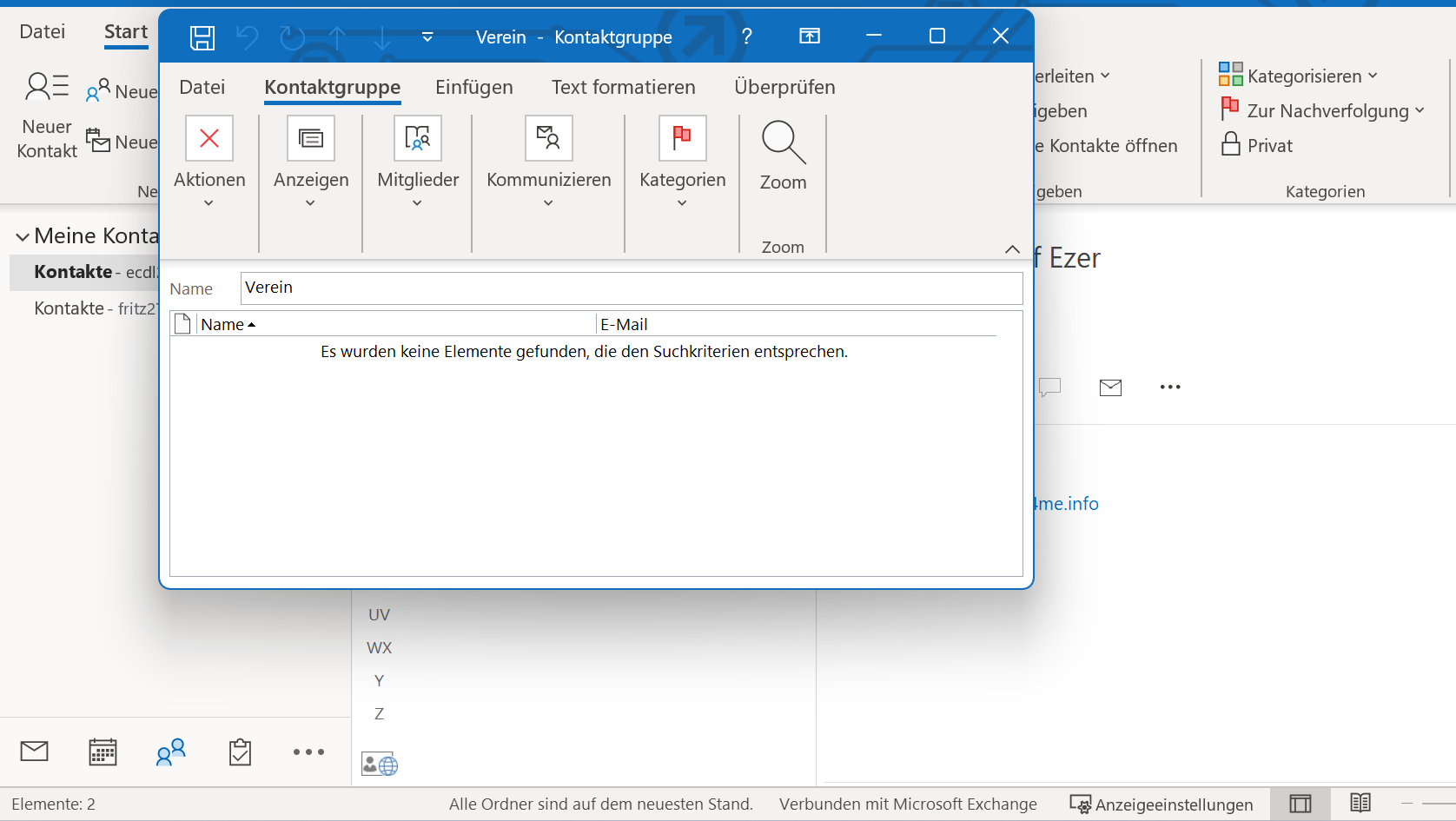 Wähle Aus Adressbuch.
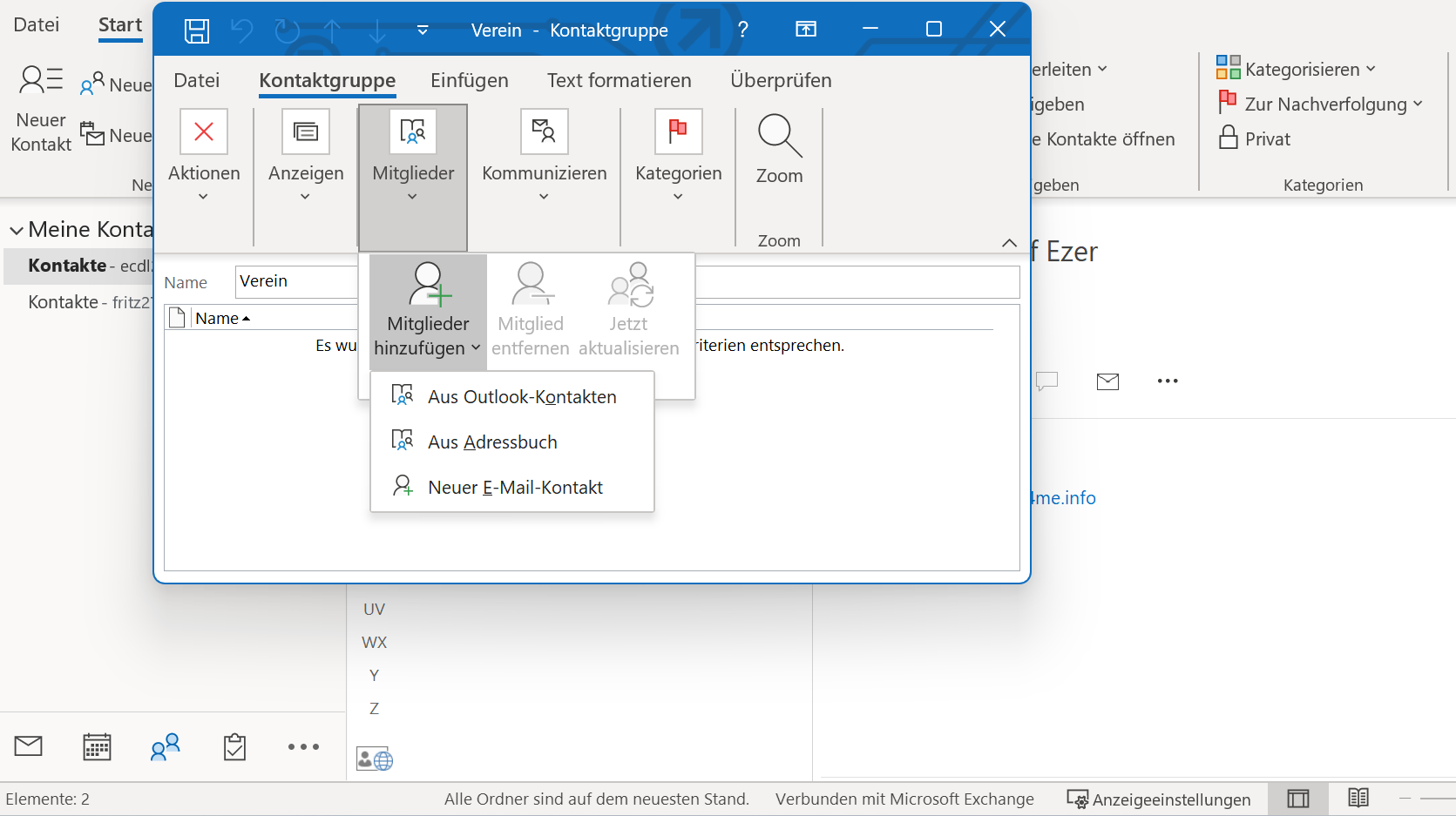 Wähle Aus Adressbuch.
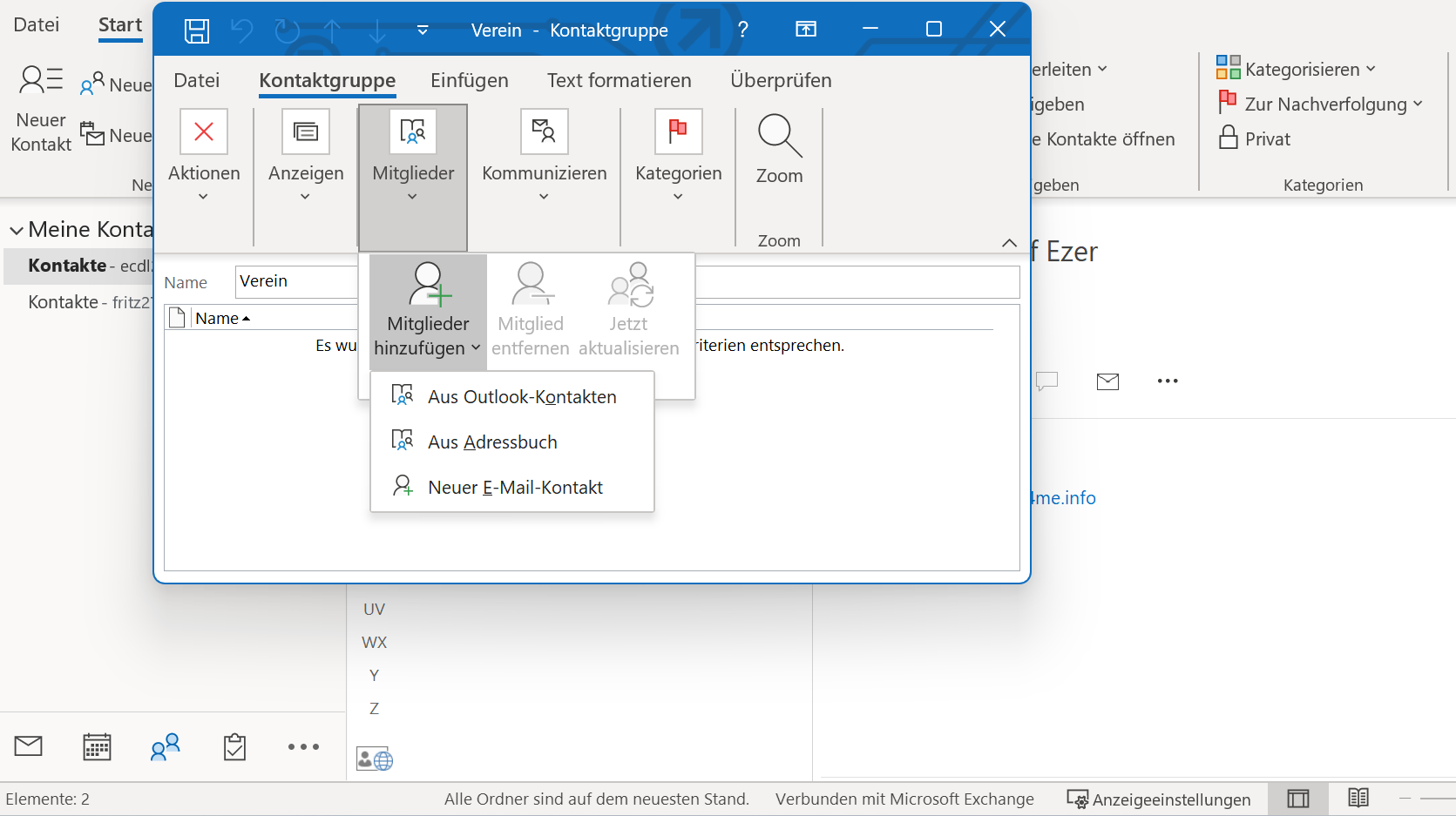 Wähle Michael und Theo aus. (Normalerweise ist ein Doppelklick notwendig!)
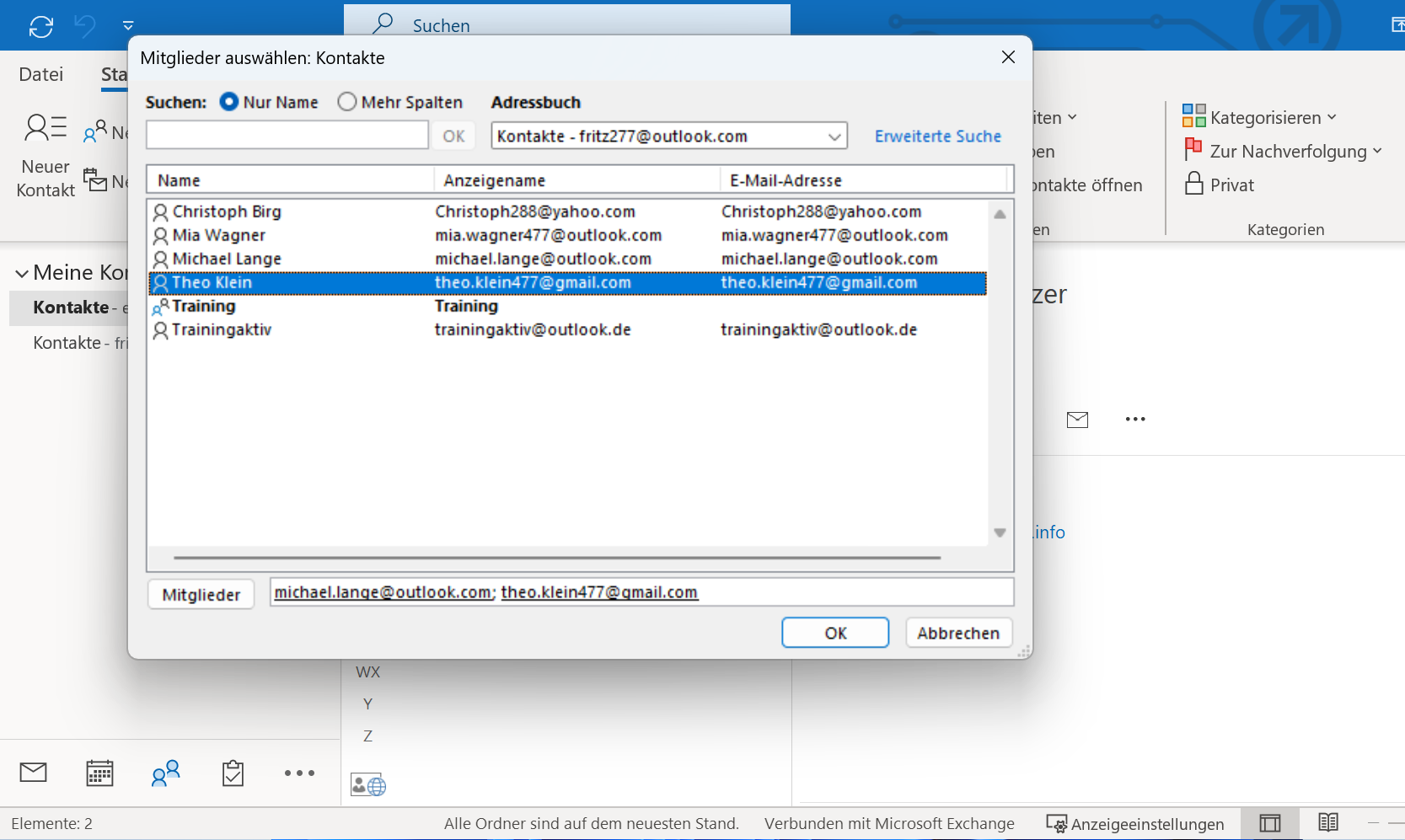 Wähle Michael und Theo aus. (Normalerweise ist ein Doppelklick notwendig!)
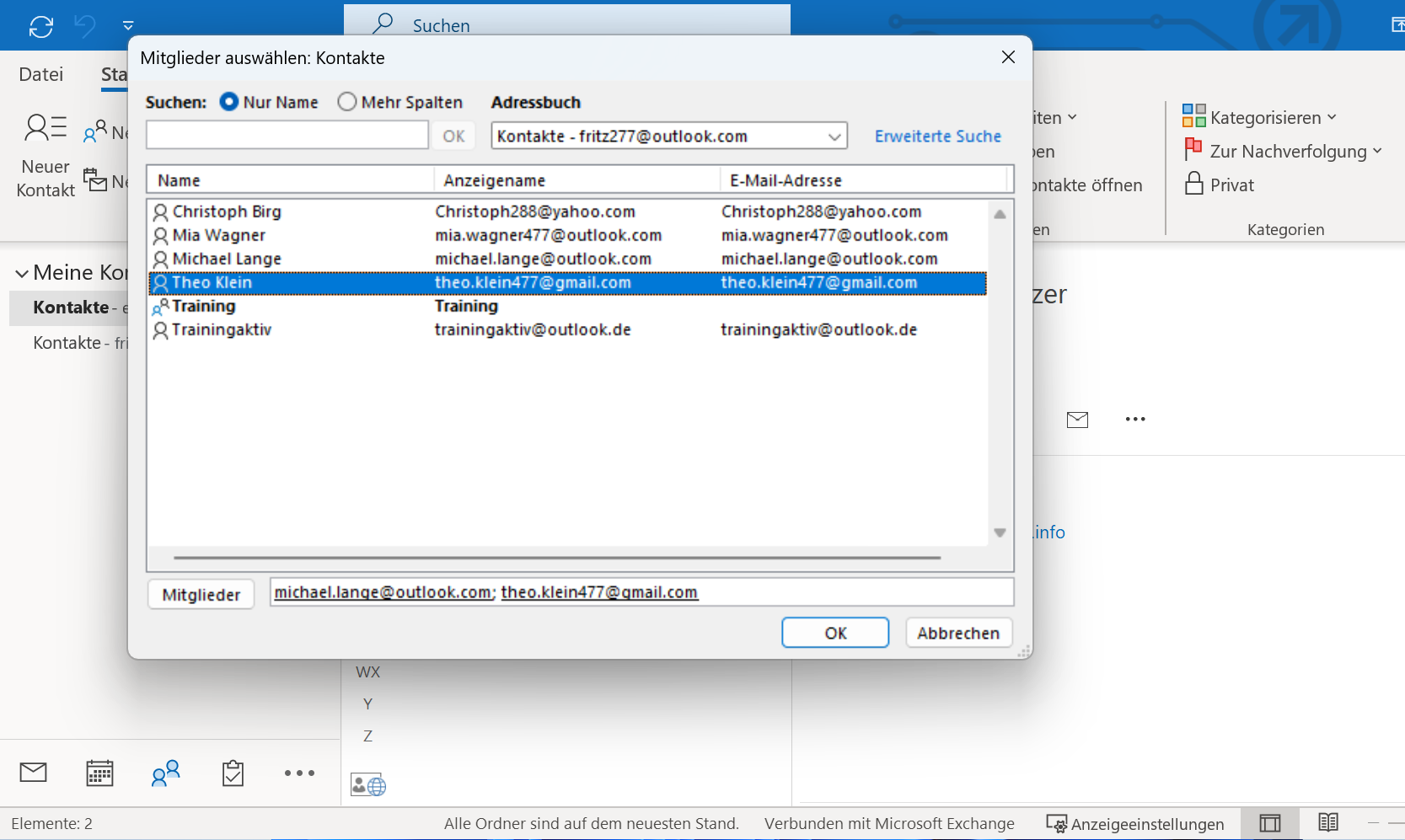 Bestätige mit OK.
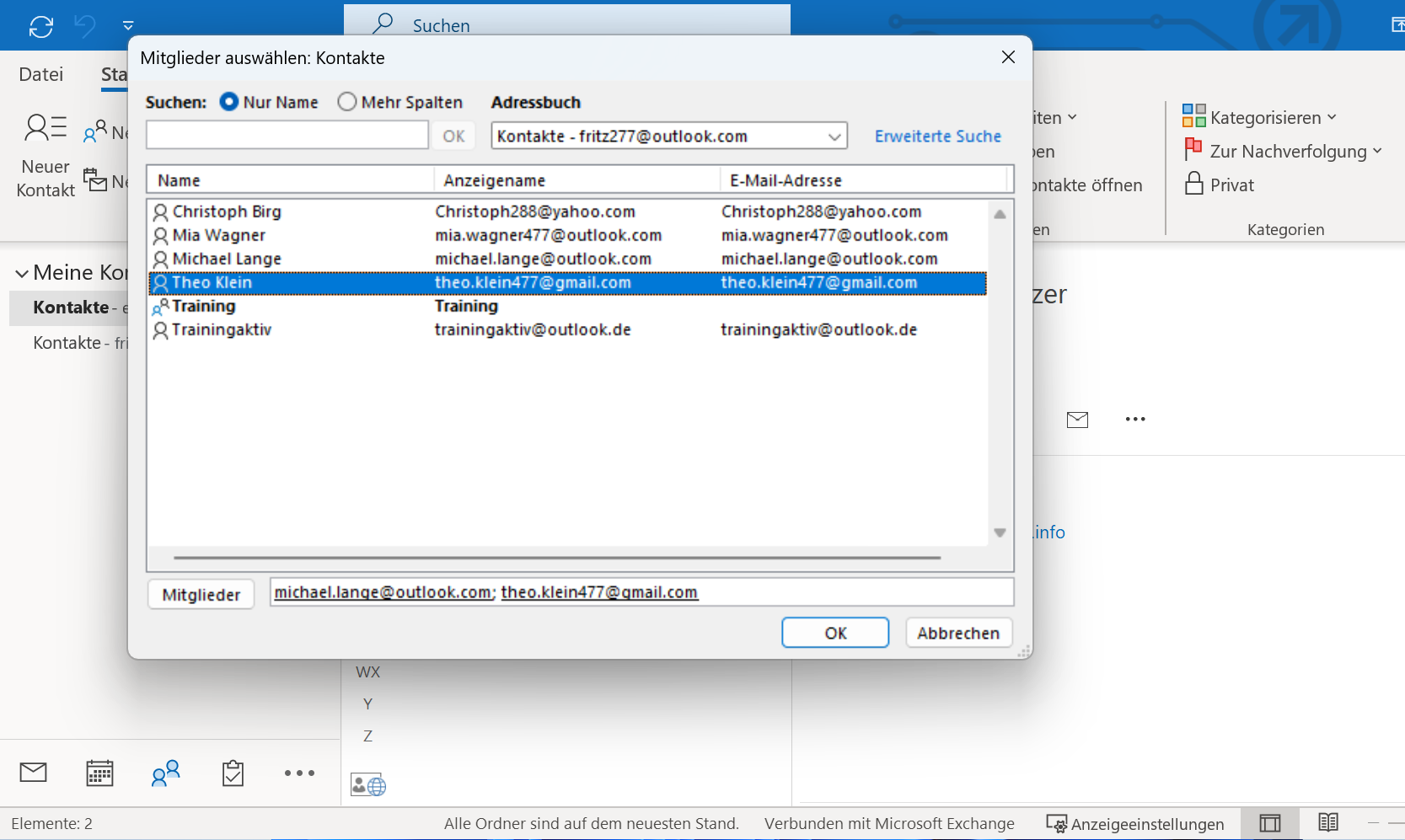 Bestätige mit OK.
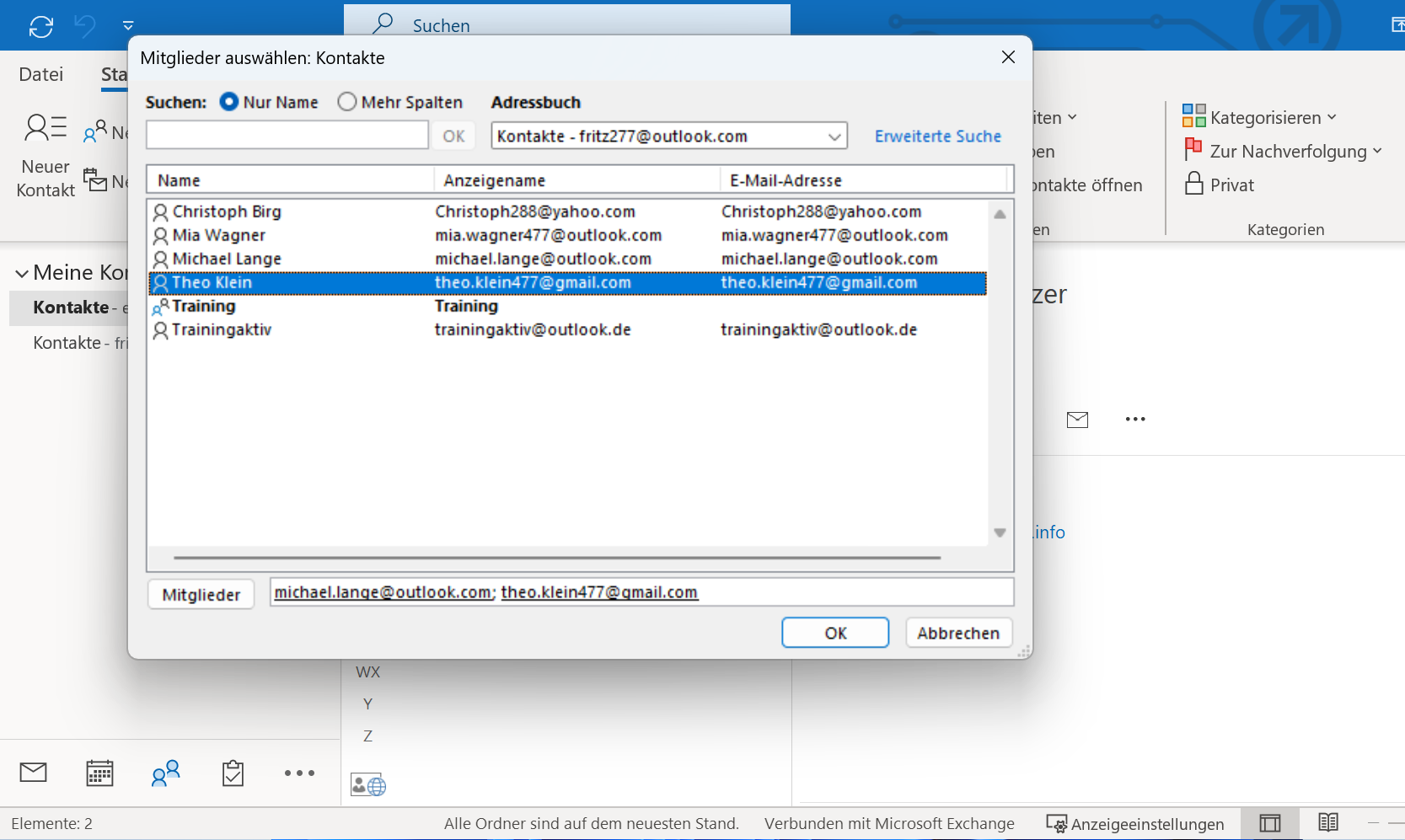 Schließe das Fenster, indem du auf das X klickst.
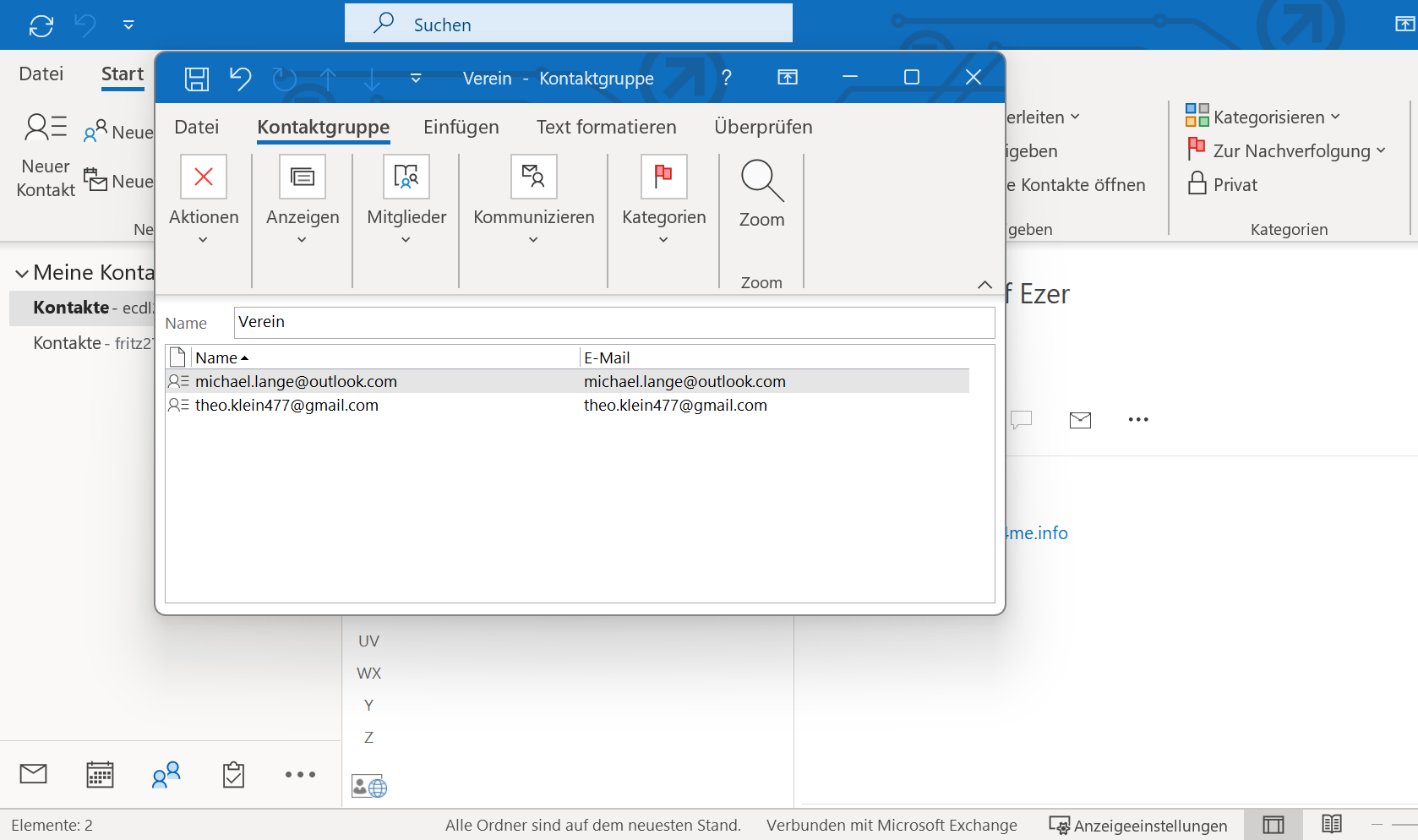 Schließe das Fenster, indem du auf das X klickst.
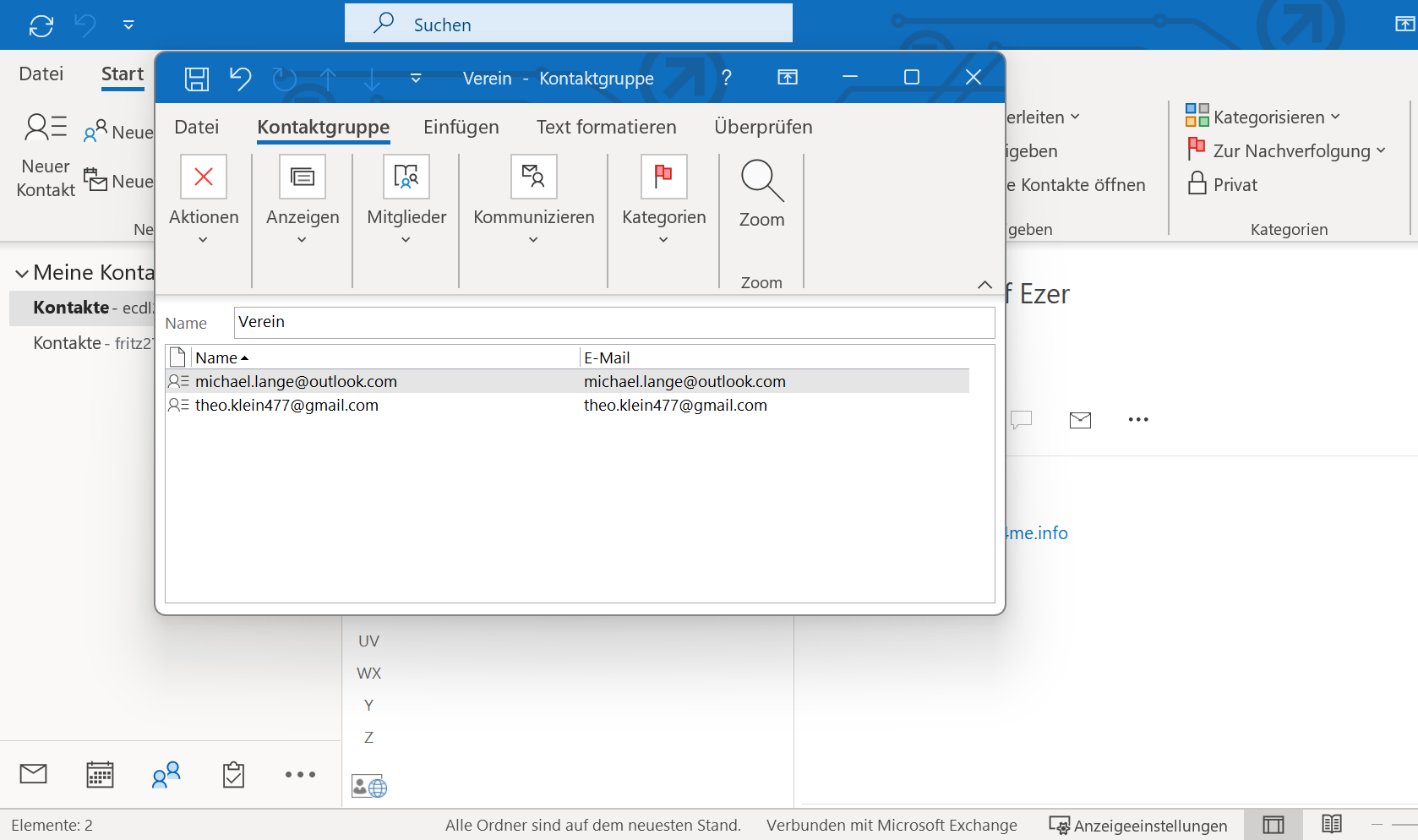 Wechsle zur E-Mail-Ansicht.
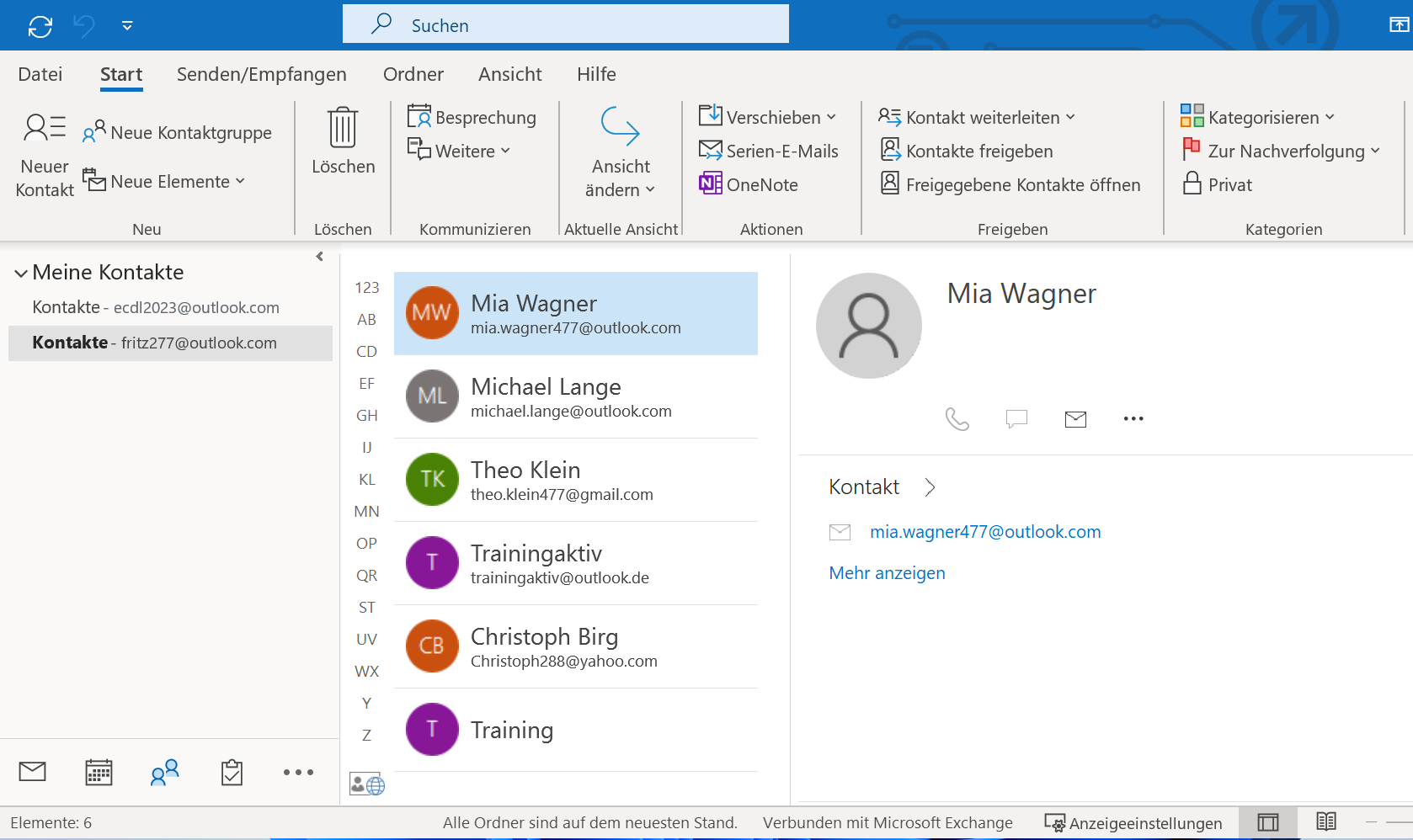 Wechsle zur E-Mail-Ansicht.
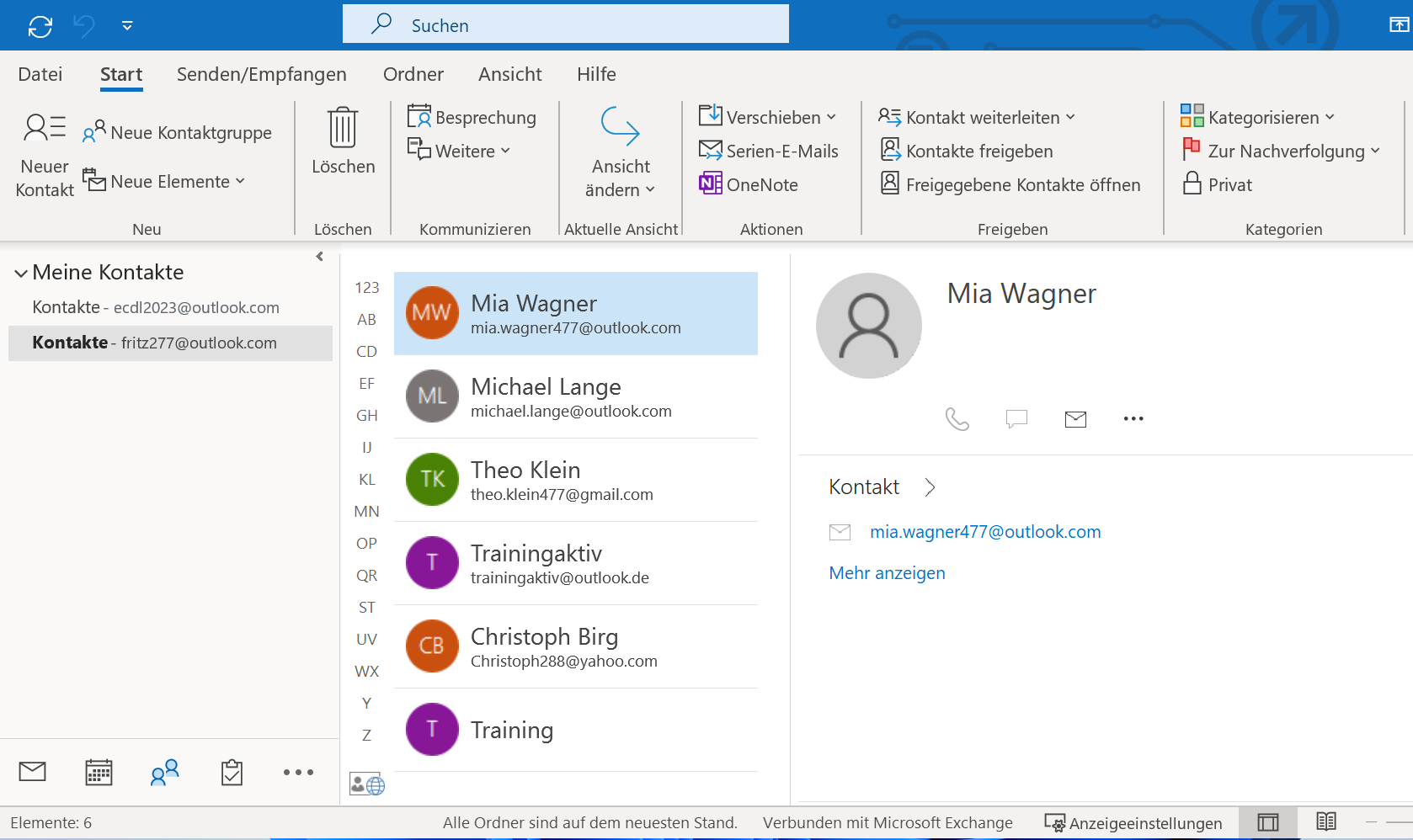 Erstelle eine neue E-Mail.
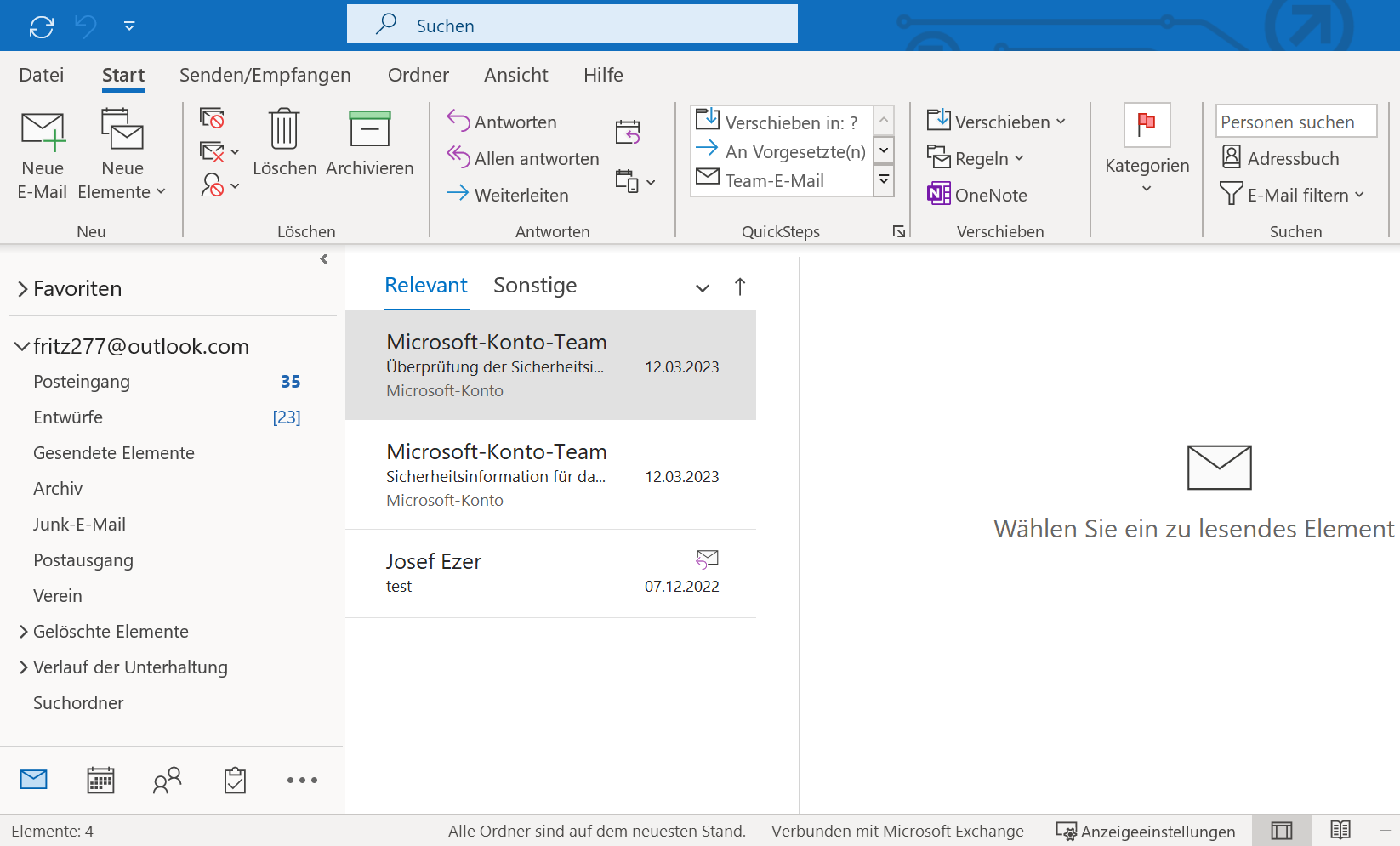 Erstelle eine neue E-Mail.
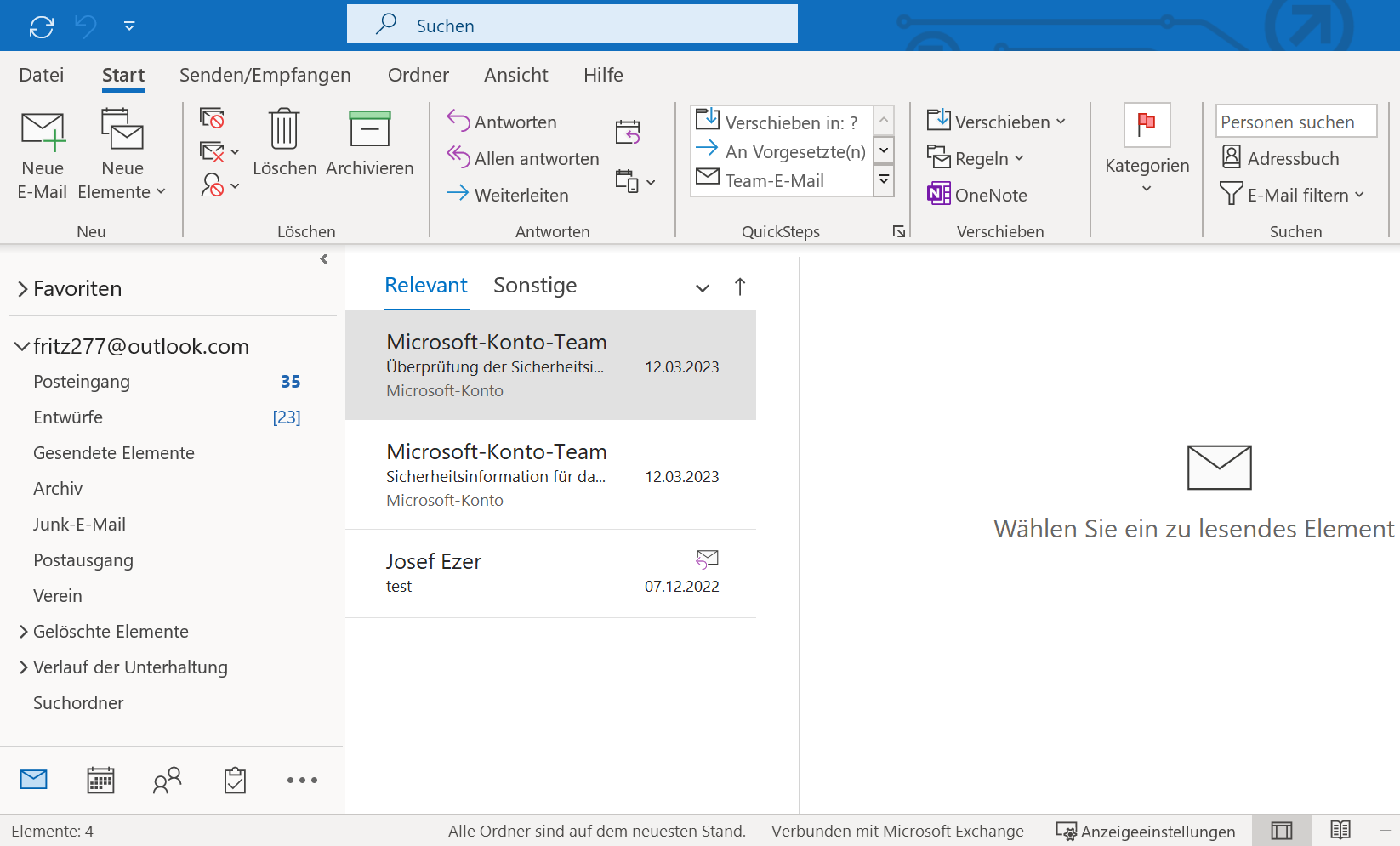 Die E-Mail soll an alle Mitglieder des Vereins gehen. Klicke in das Feld An.
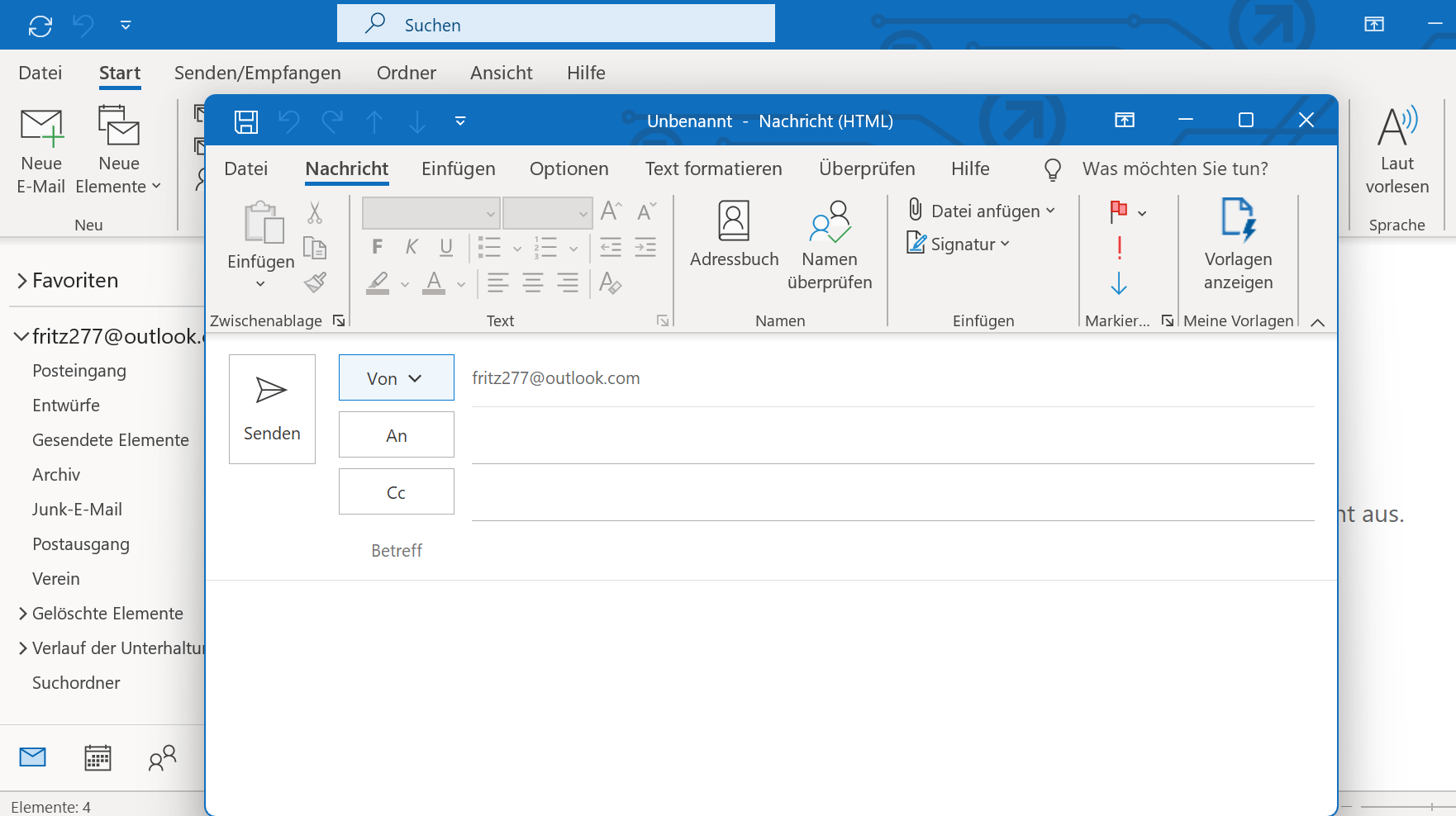 Die E-Mail soll an alle Mitglieder des Vereins gehen. Klicke in das Feld An.
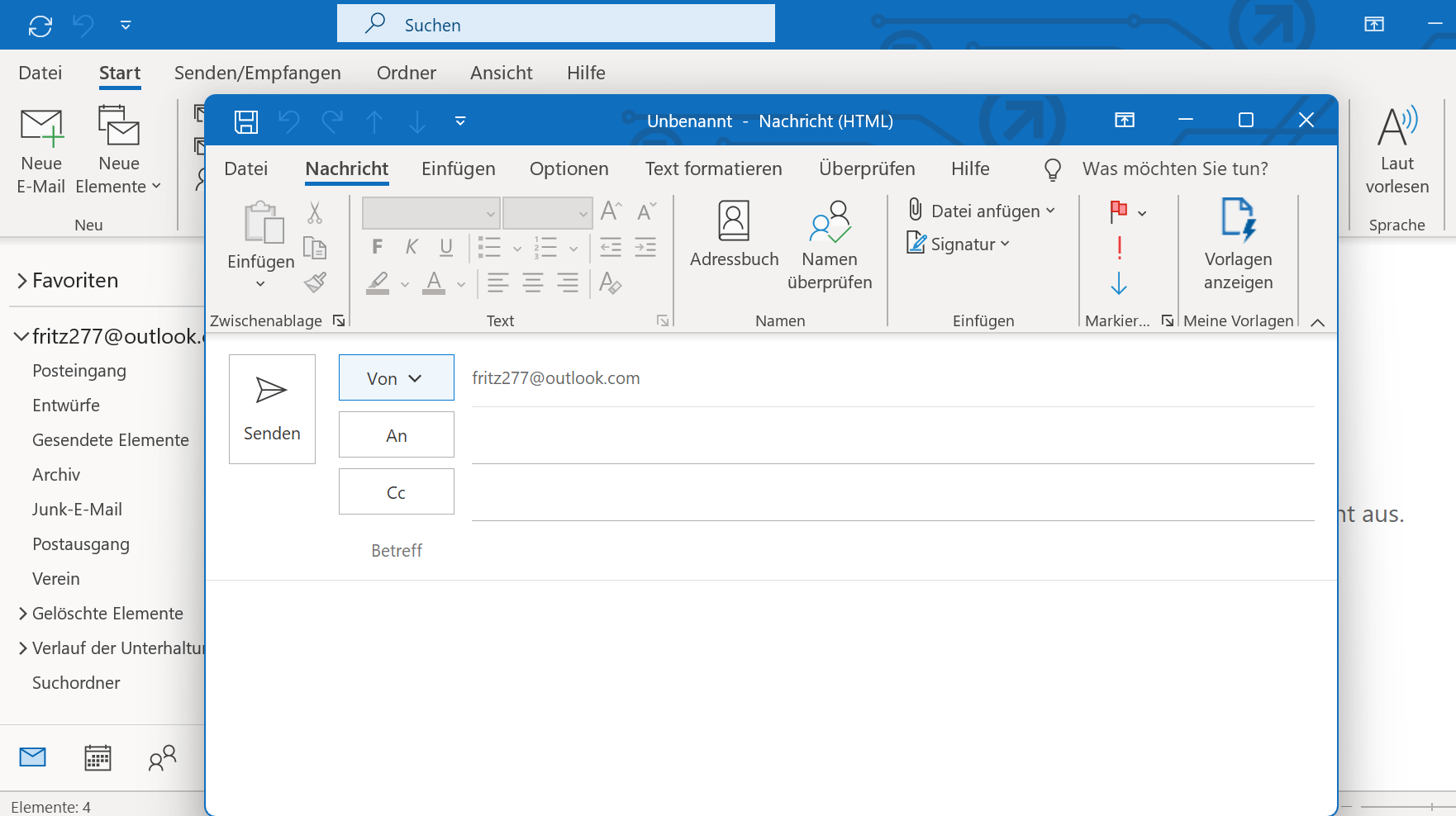 Wähle die Kontaktgruppe Verein aus.
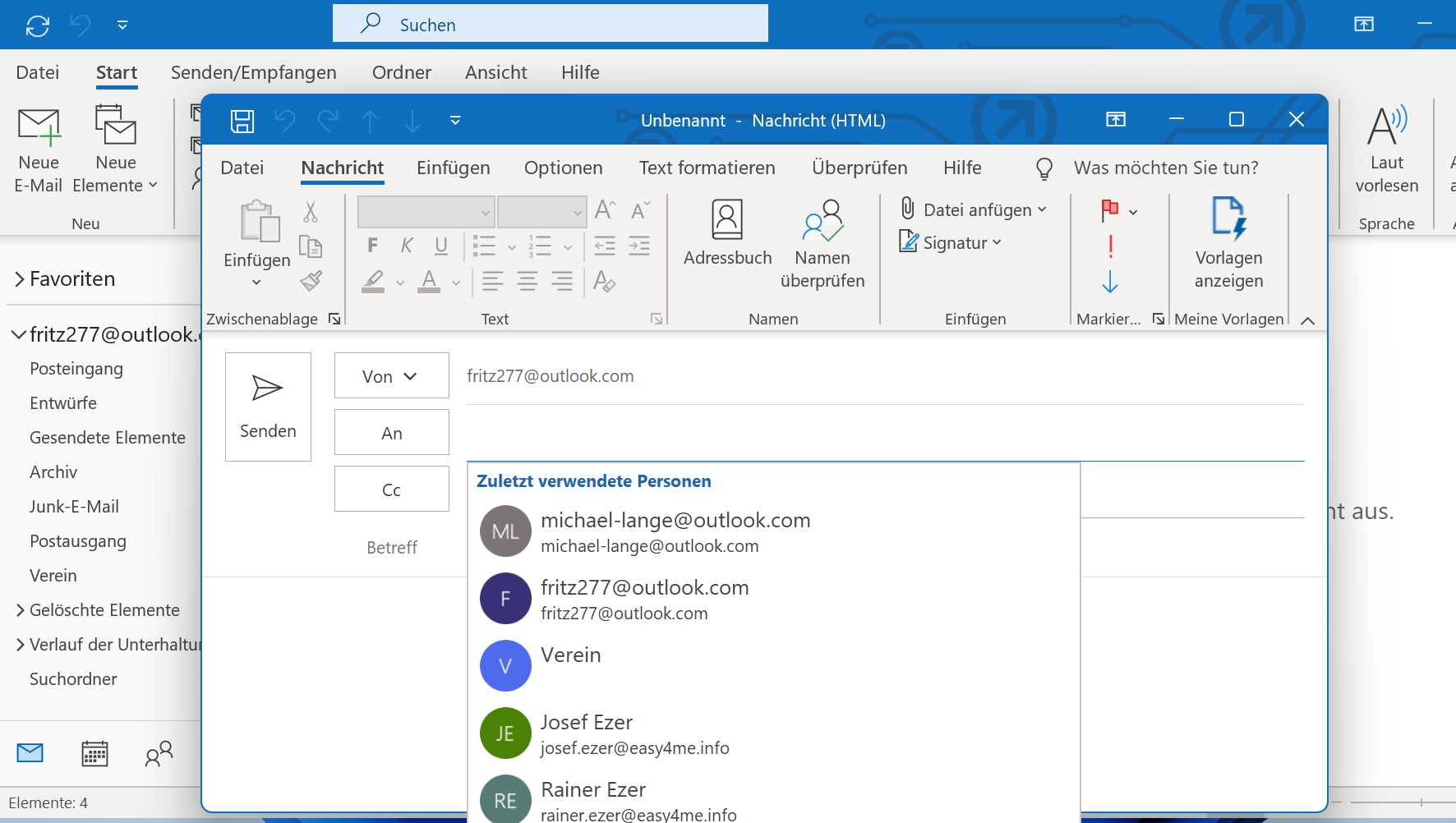 Wähle die Kontaktgruppe Verein aus.
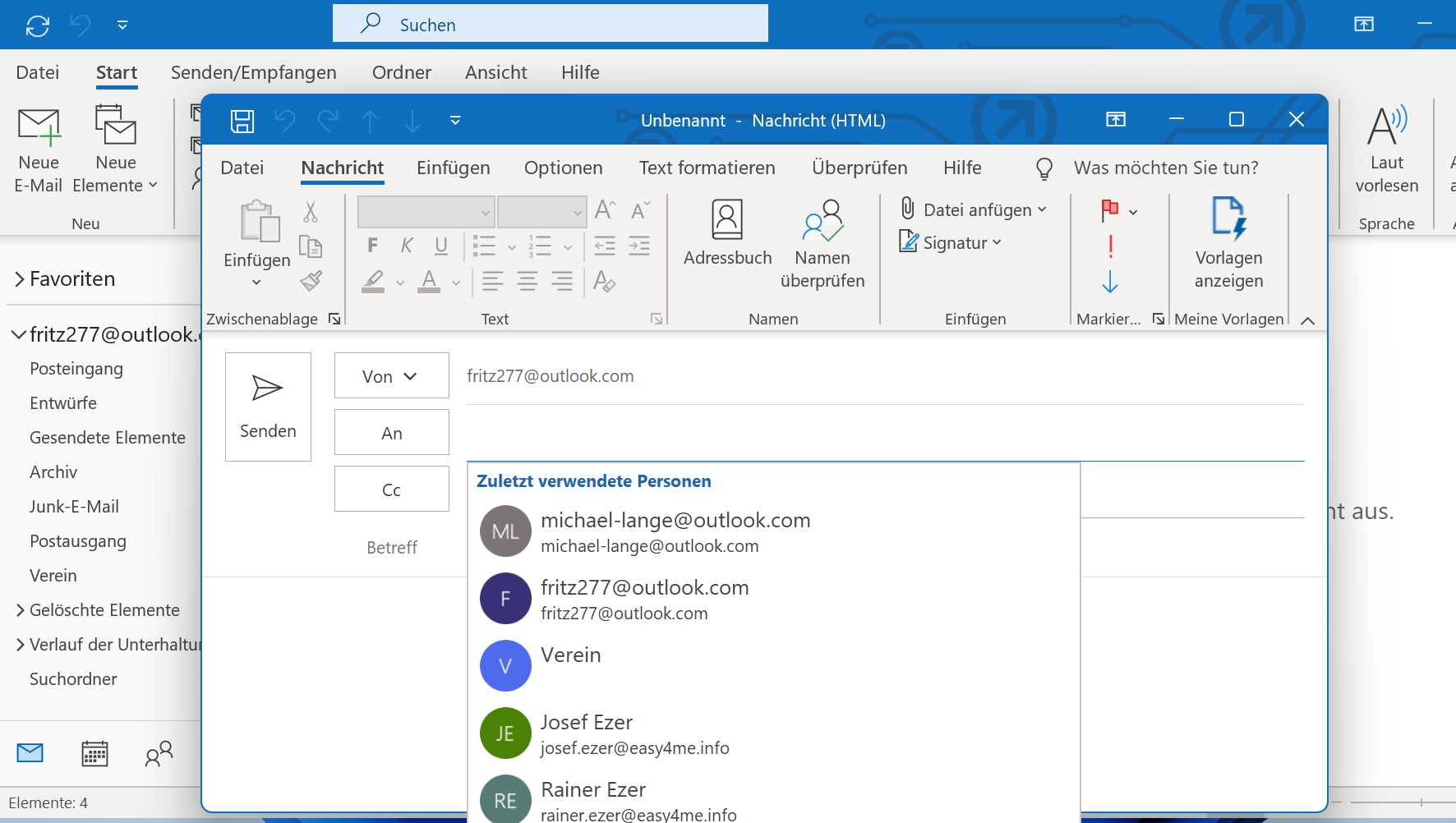 Als Betreff schreibe Aktivitäten des Vereins 2023.
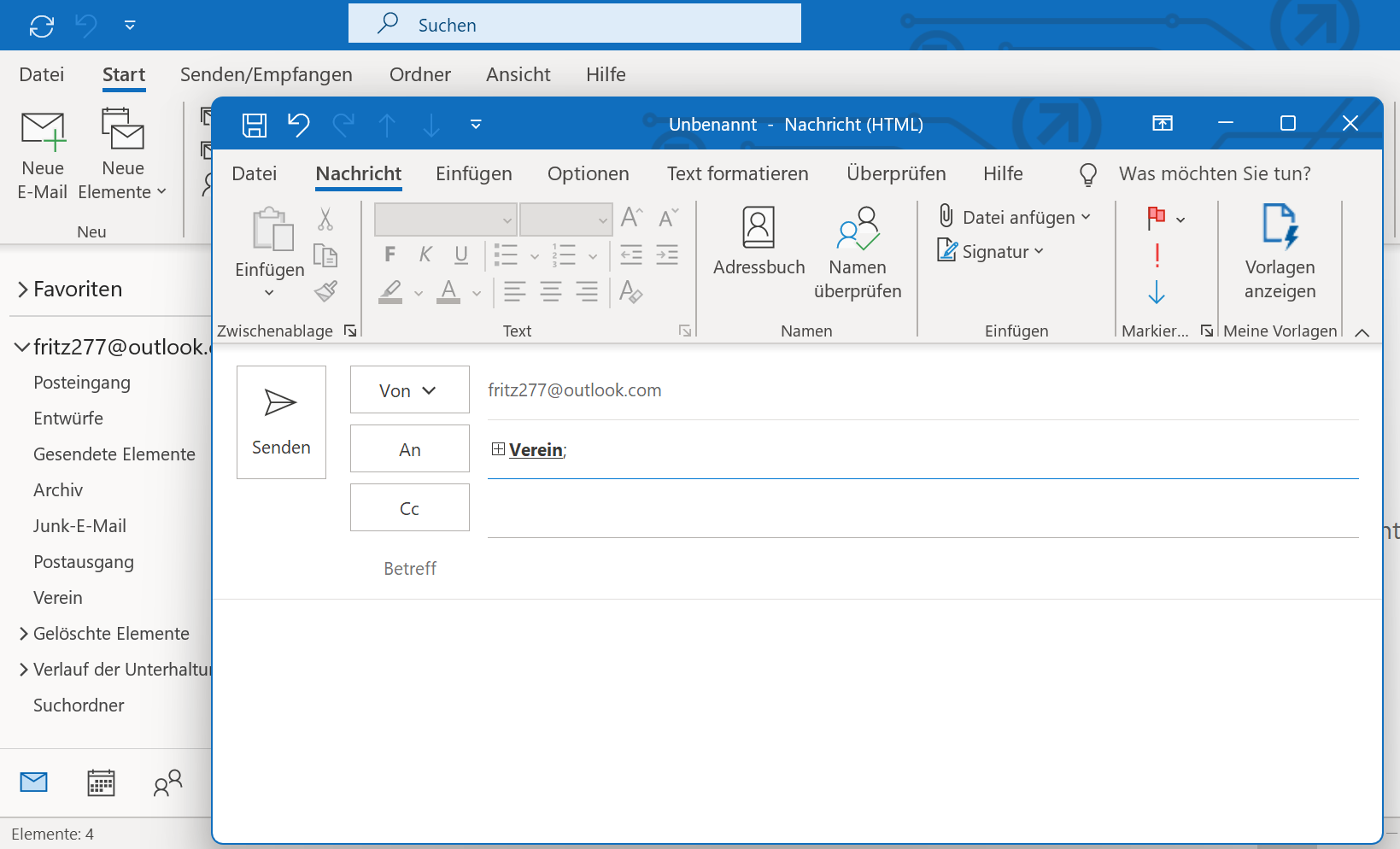 Als Betreff schreibe Aktivitäten des Vereins 2023.
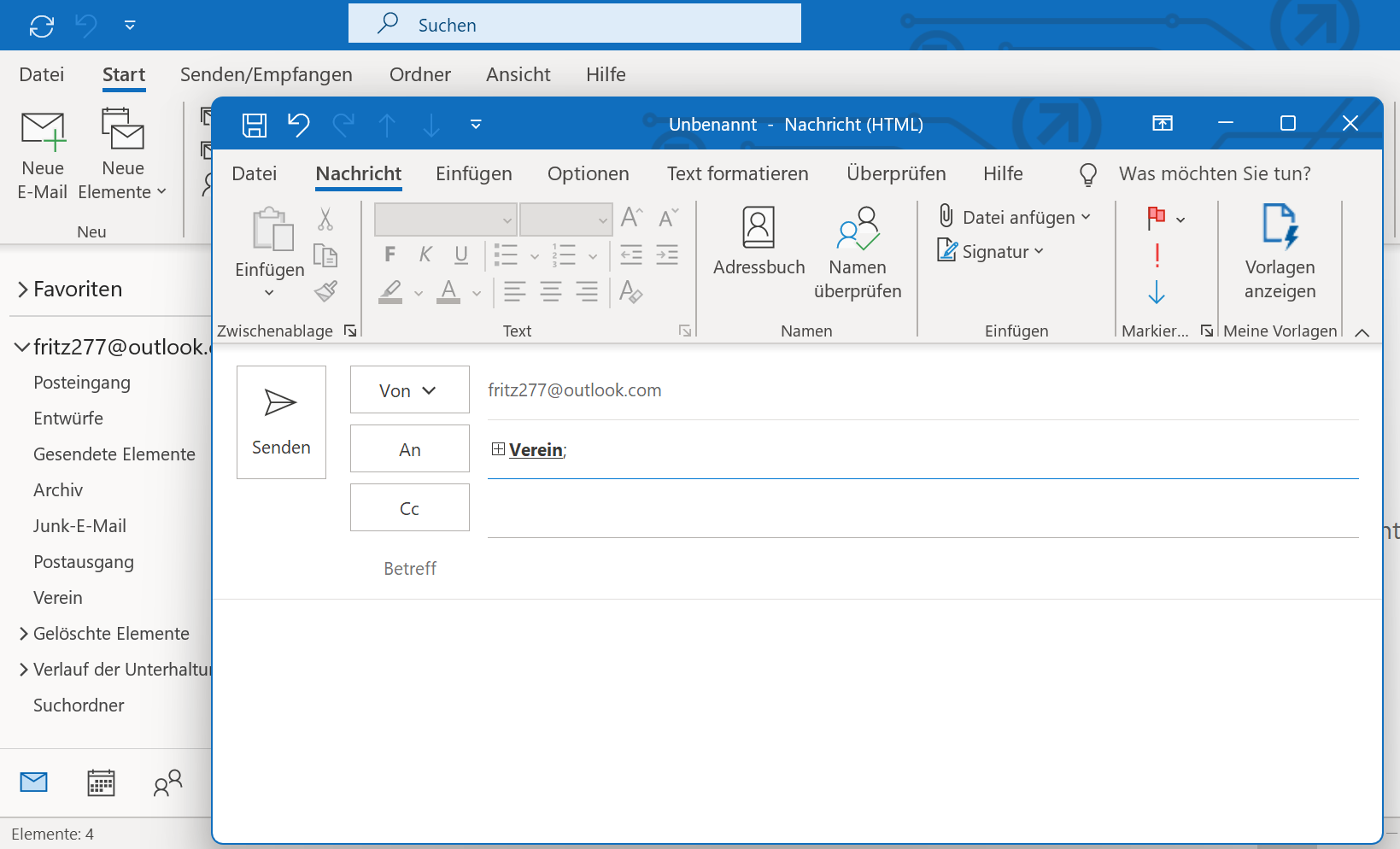 Füge als Anhang Aktivitäten-Verein-2023.pdf hinzu.
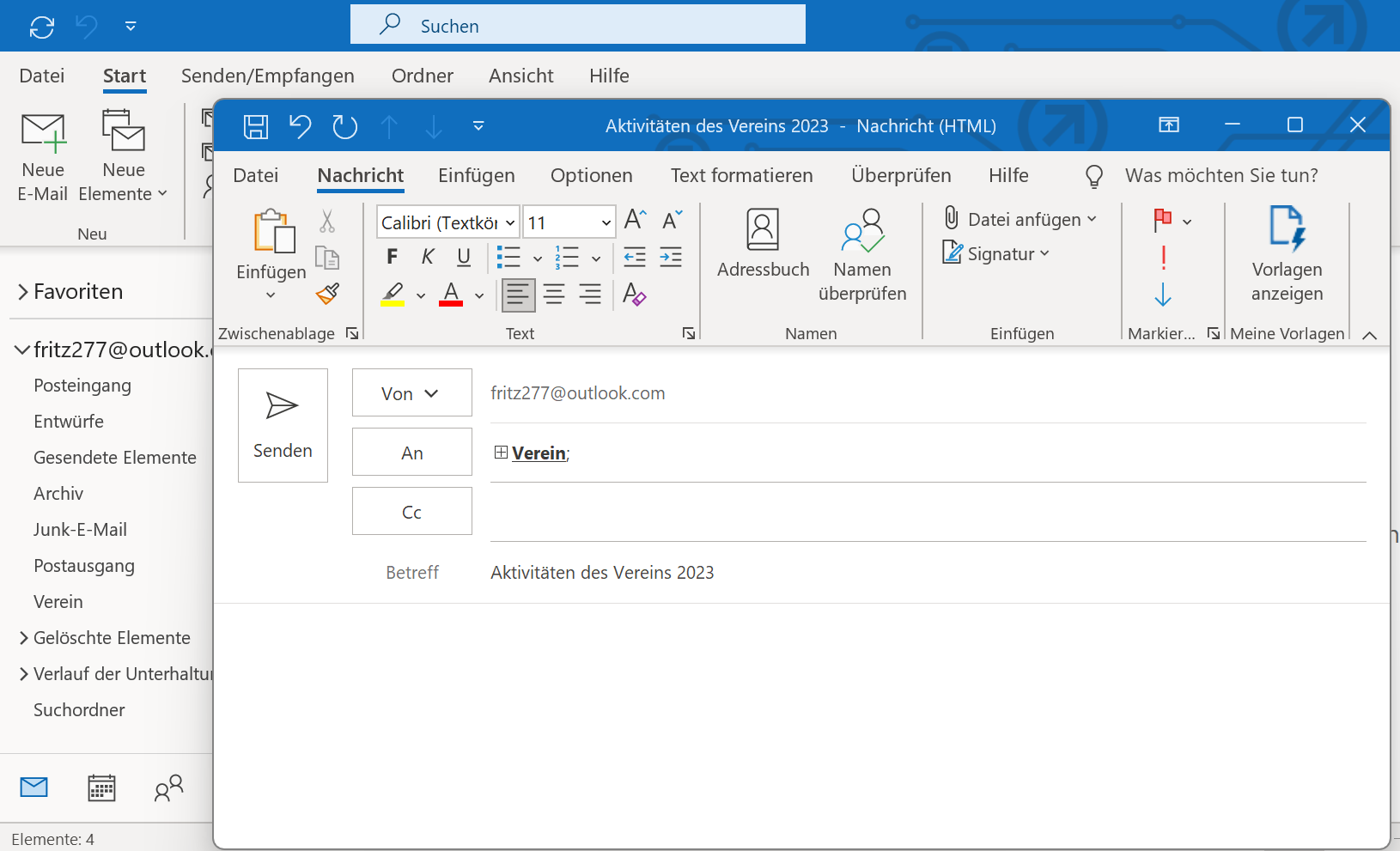 Füge als Anhang Aktivitäten-Verein-2023.pdf hinzu.
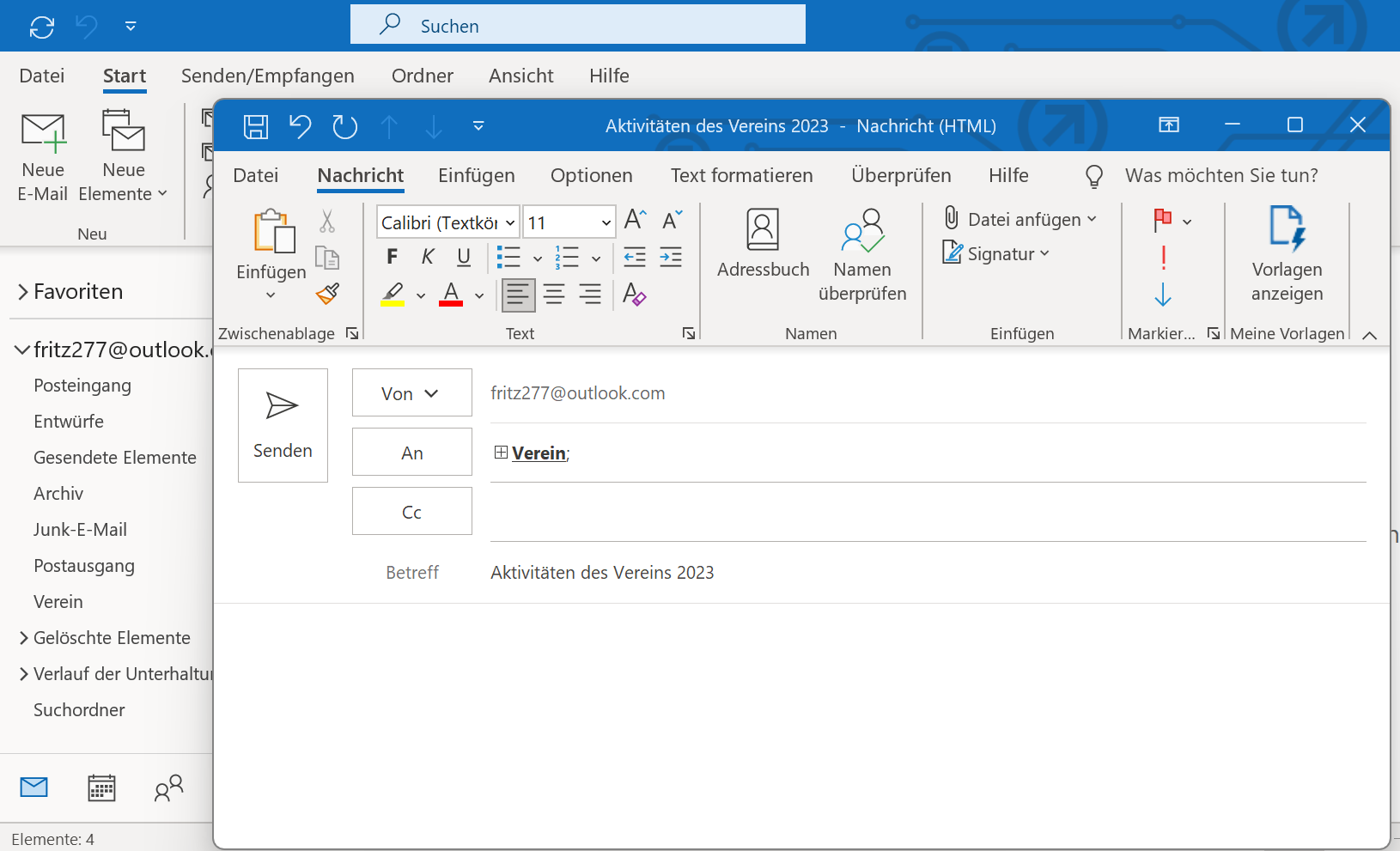 Wähle Aktivitäten-Verein-2023.pdf aus.
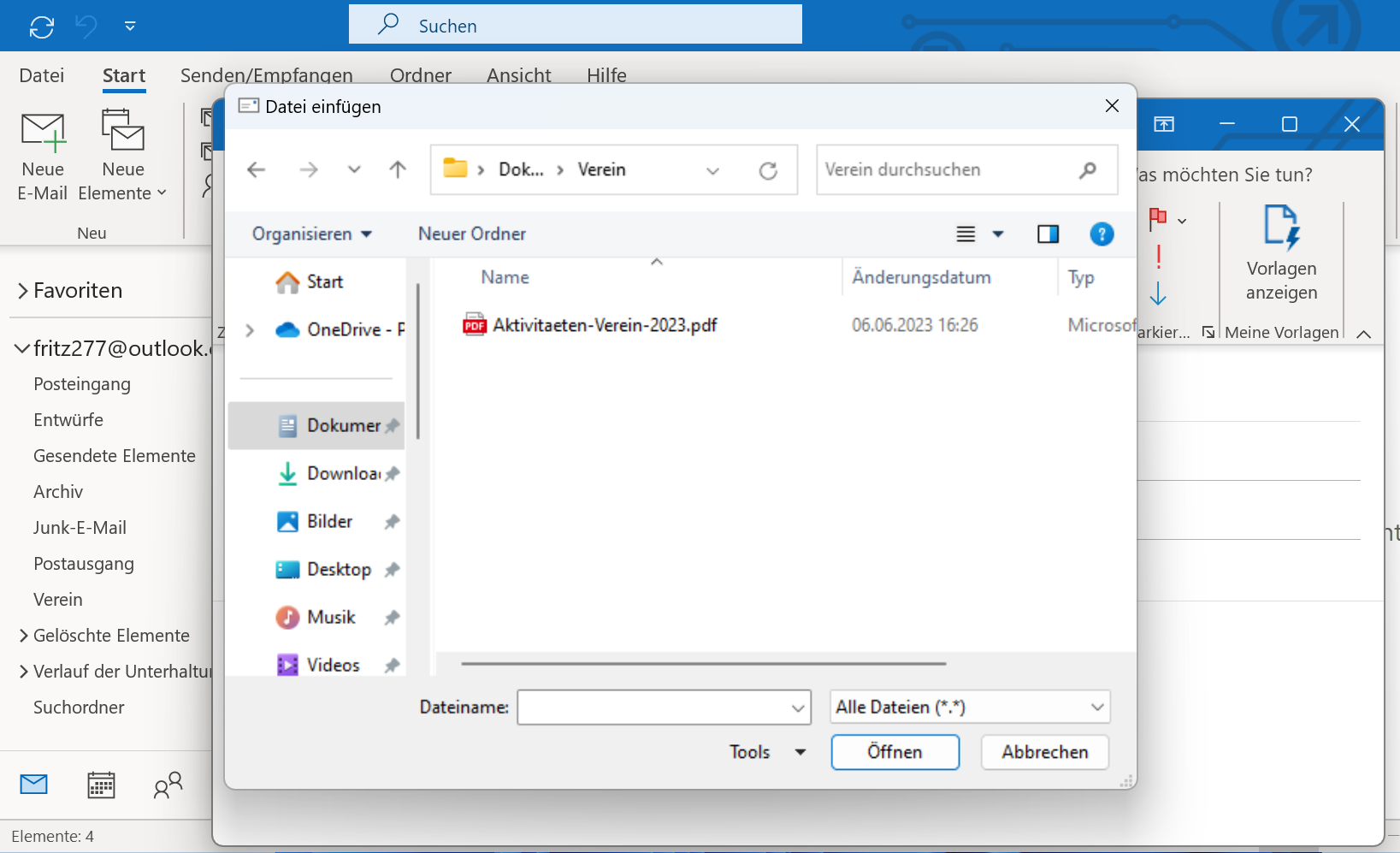 Wähle Aktivitäten-Verein-2023.pdf aus.
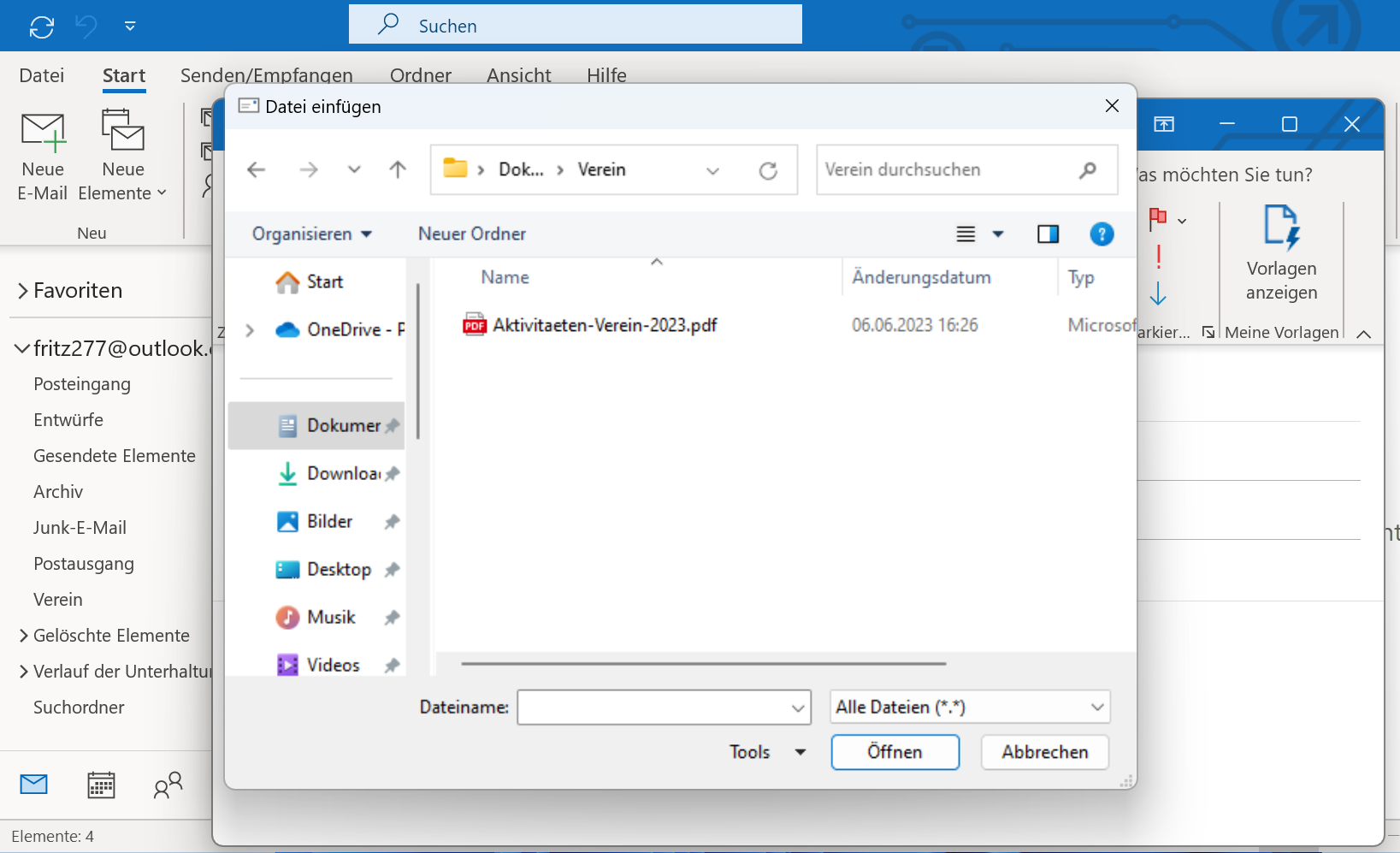 Wähle Einfügen aus.
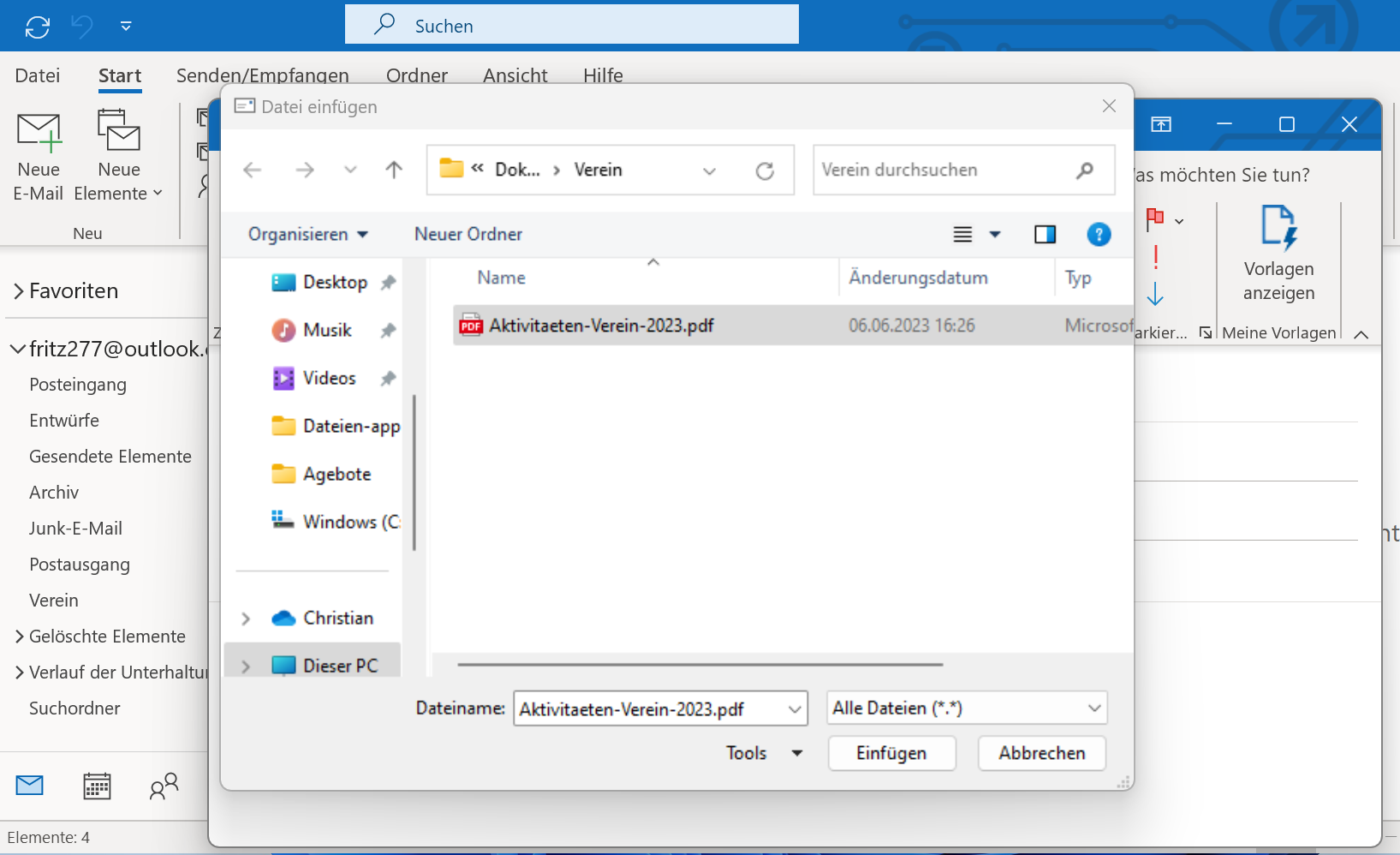 Wähle Einfügen aus.
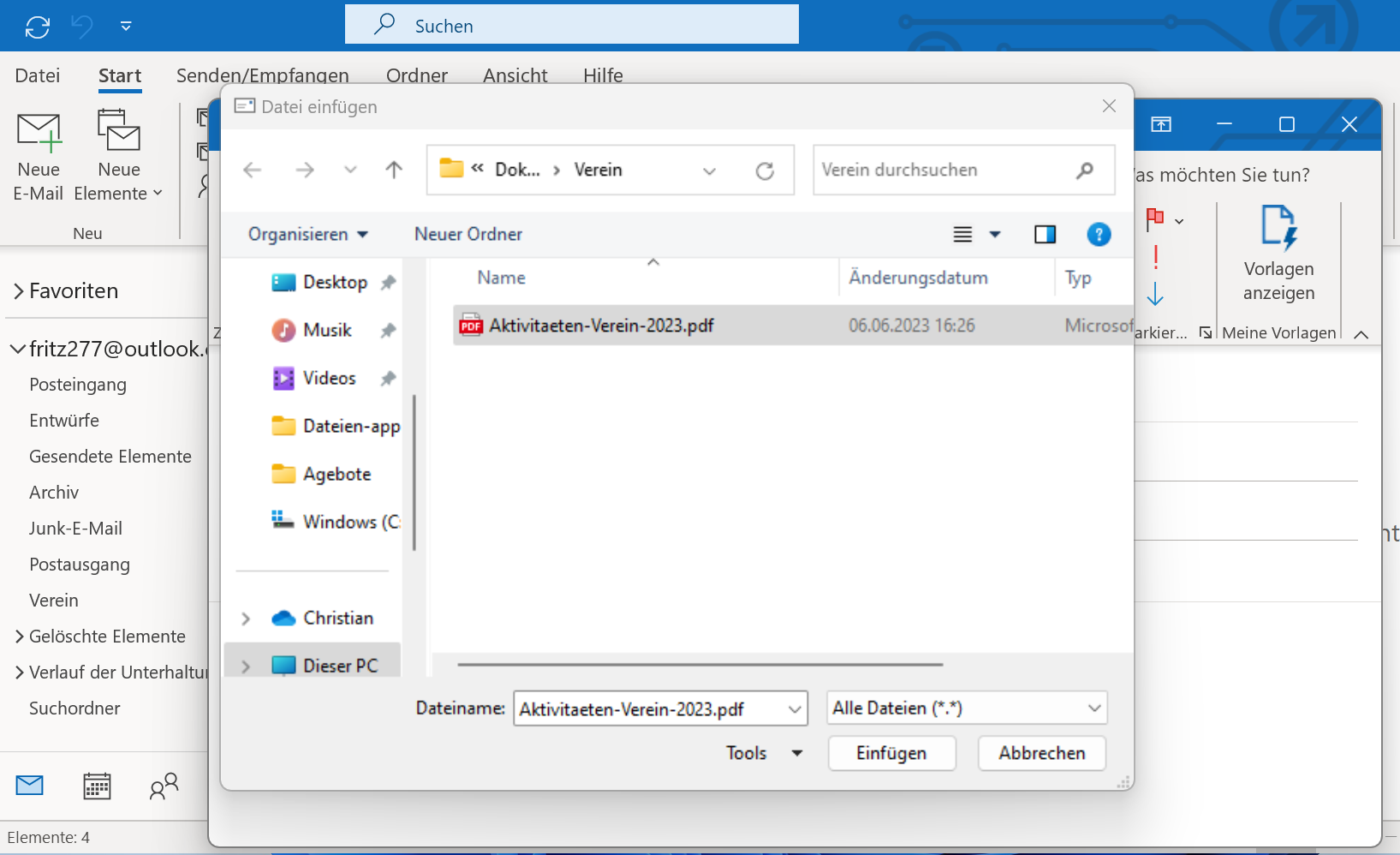 Füge die Signatur Verein ein.
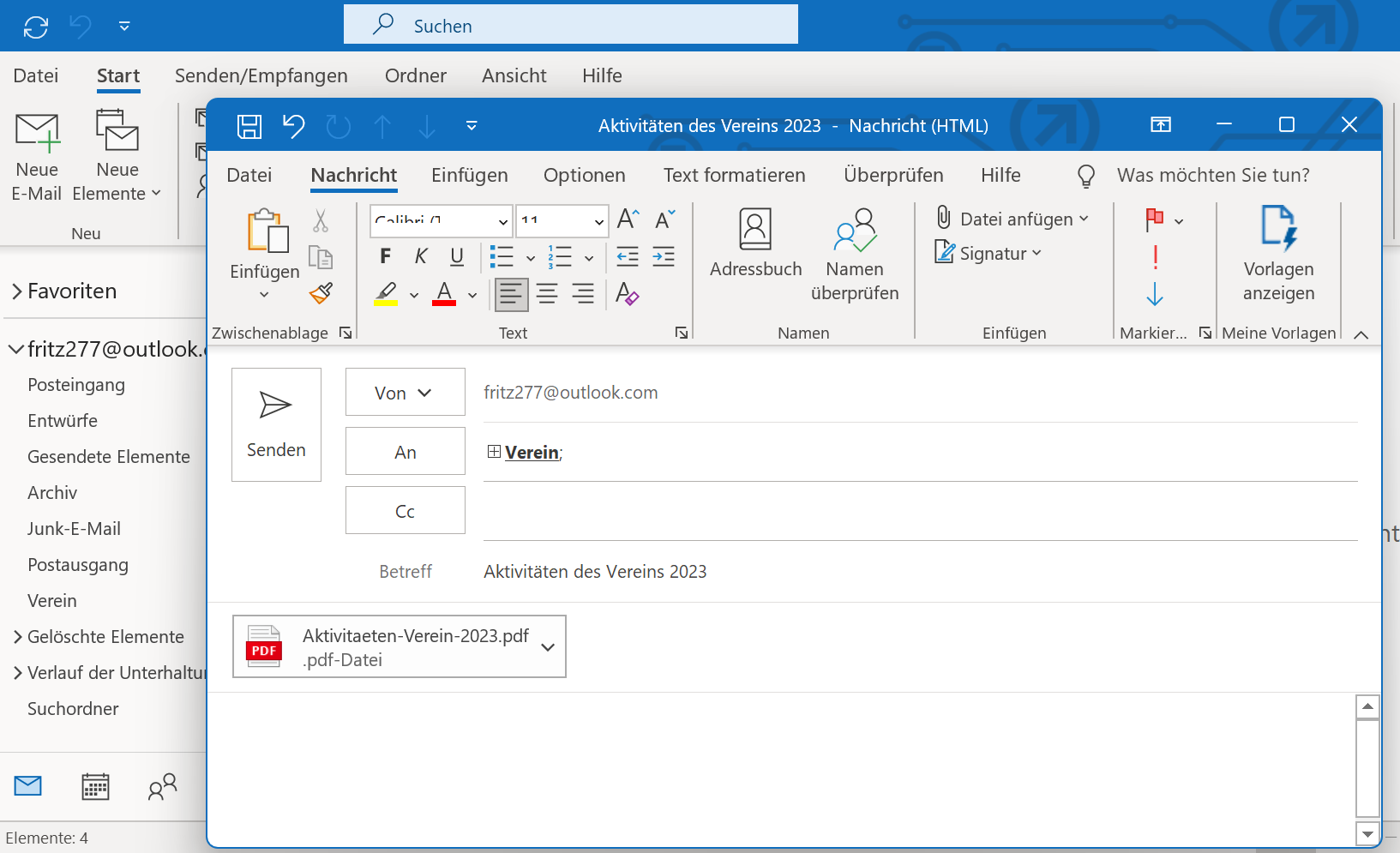 Füge die Signatur Verein ein.
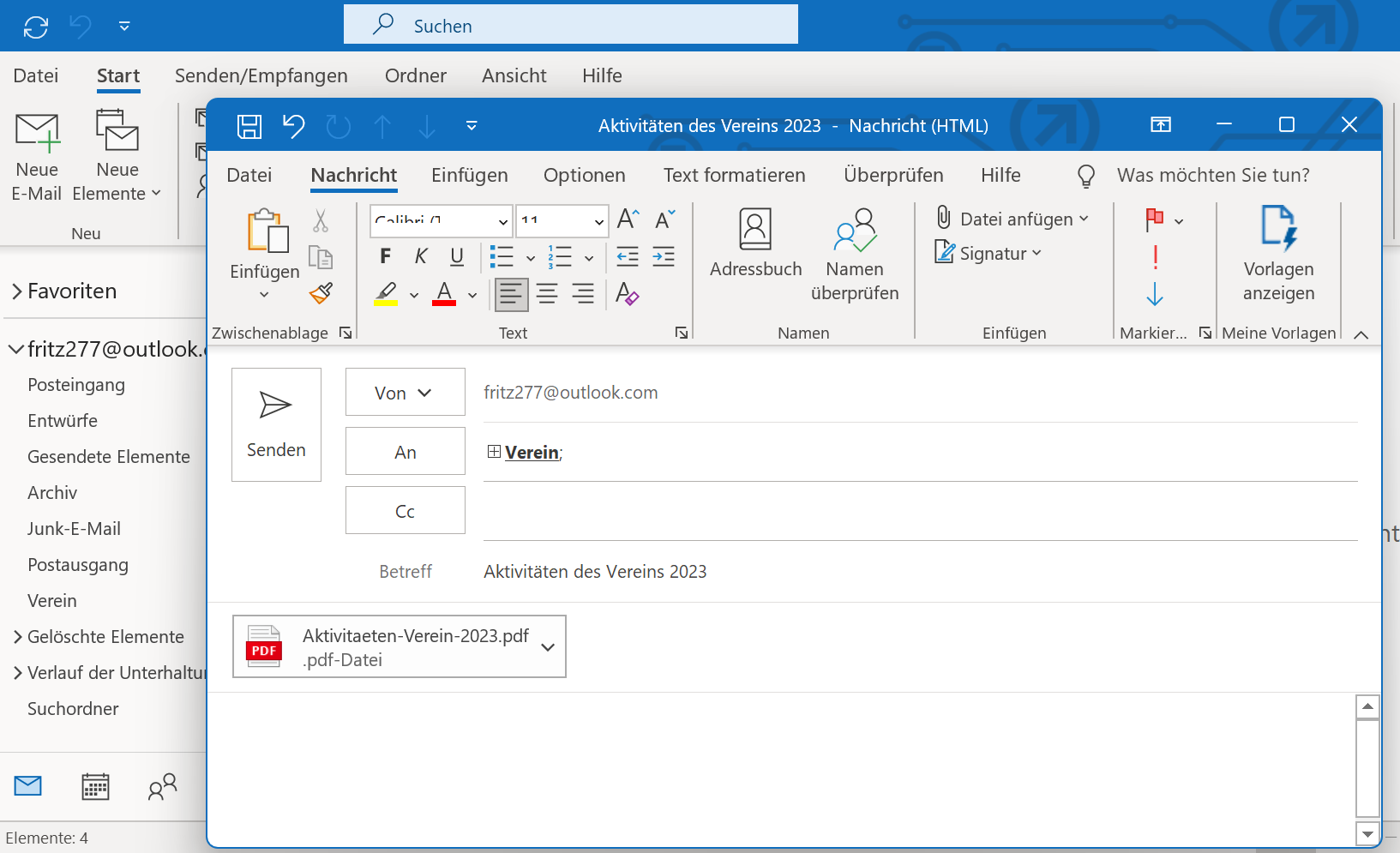 Wähle die Signatur Verein aus.
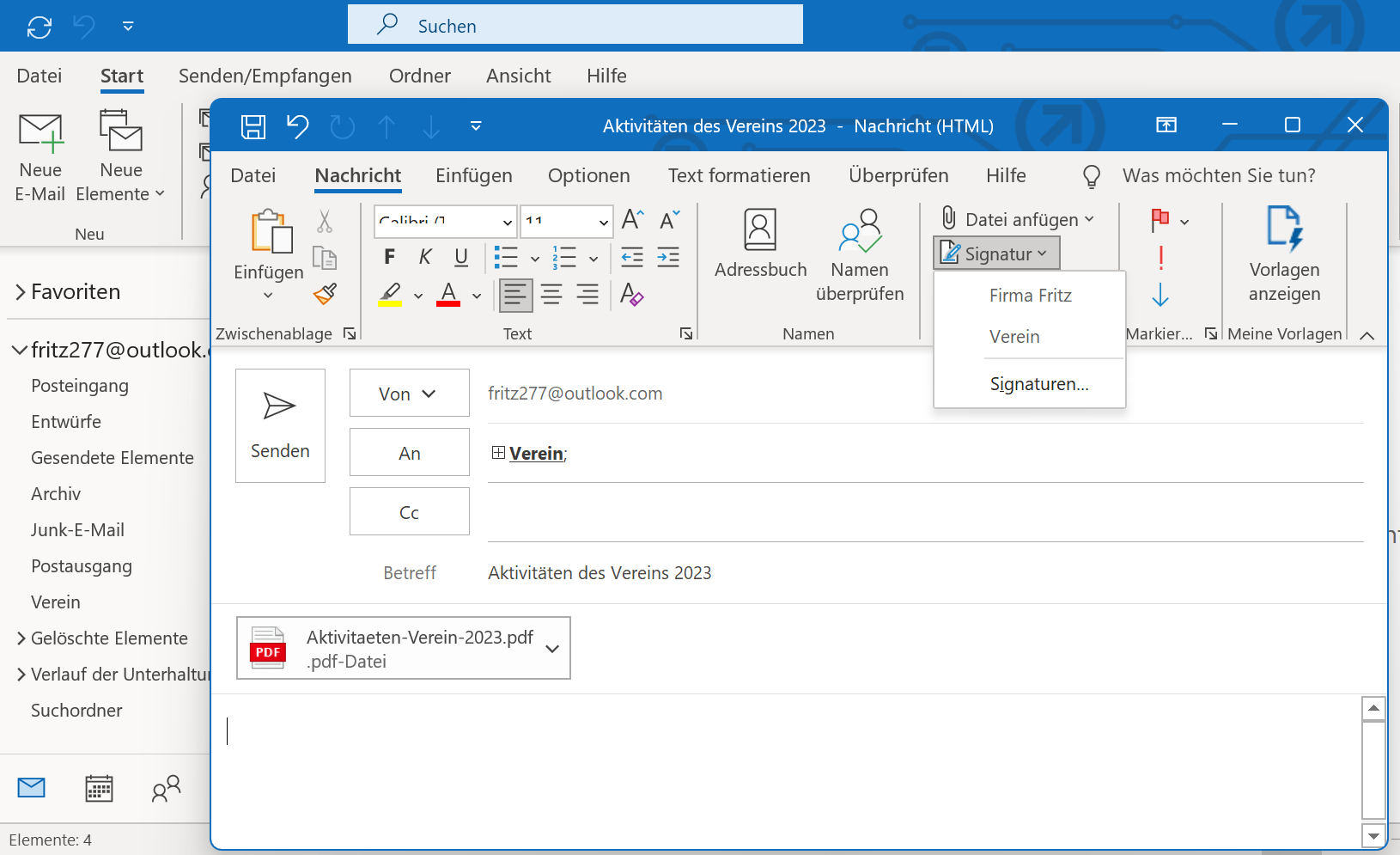 Wähle die Signatur Verein aus.
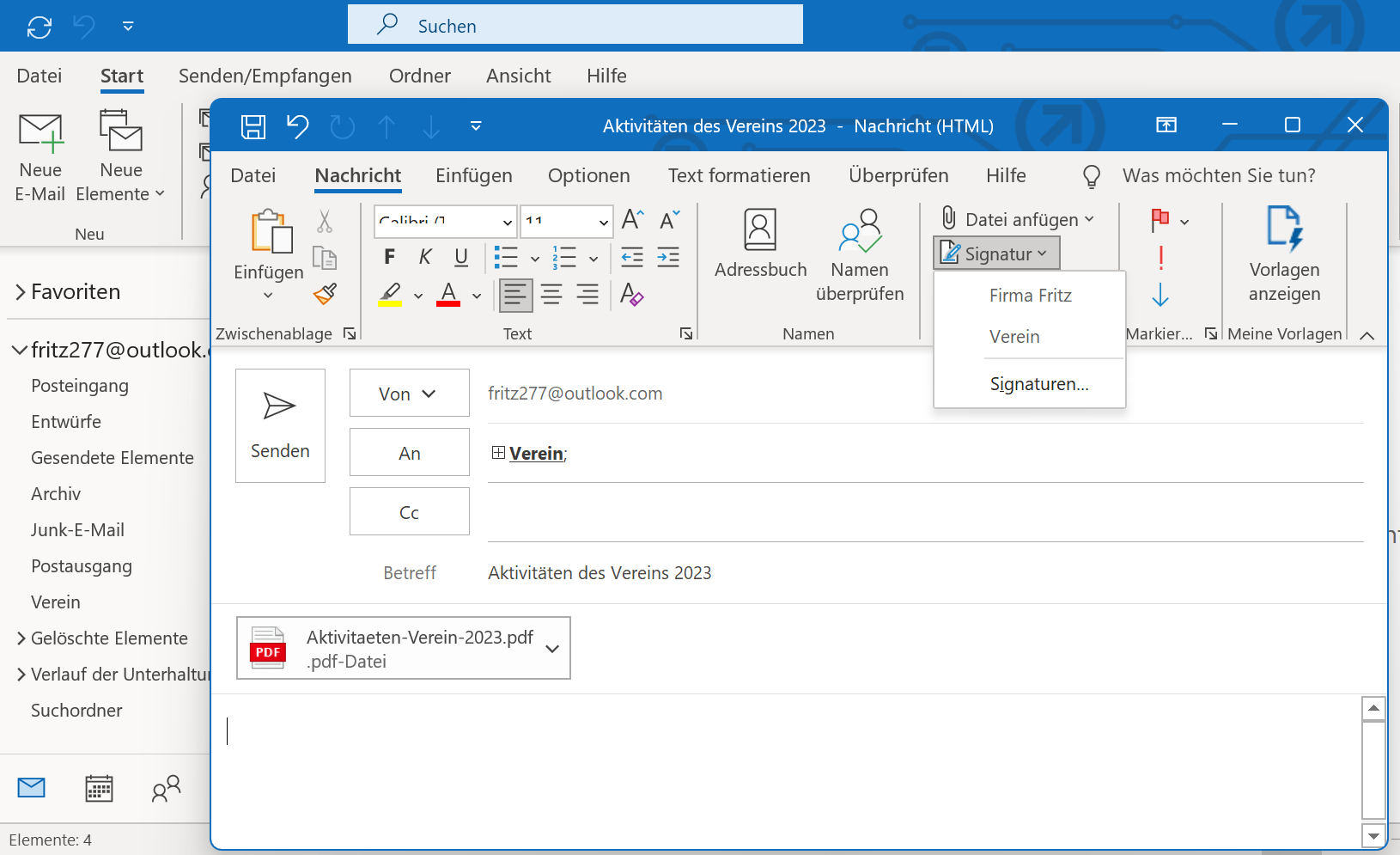 Sende die E-Mail.
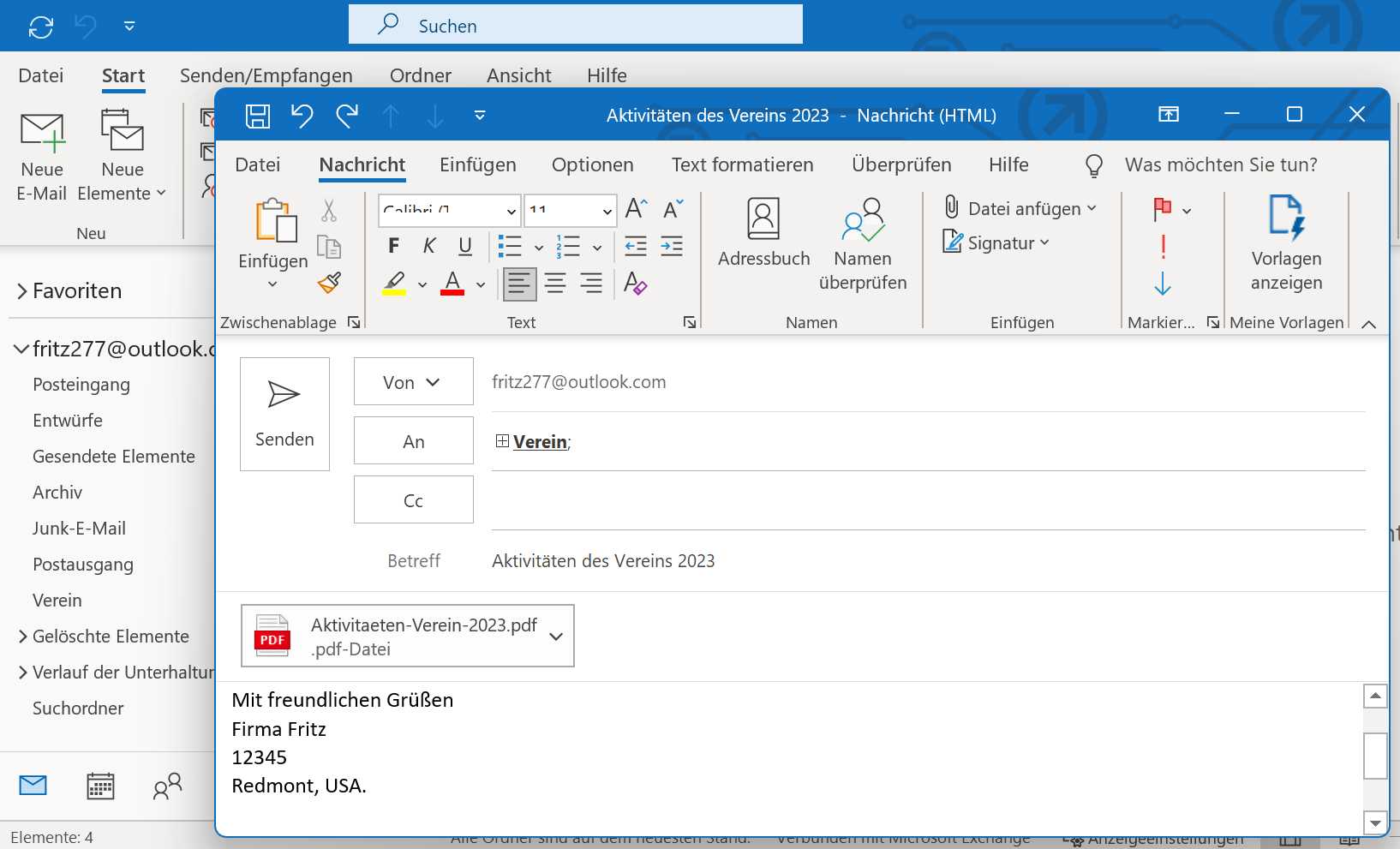 Sende die E-Mail.
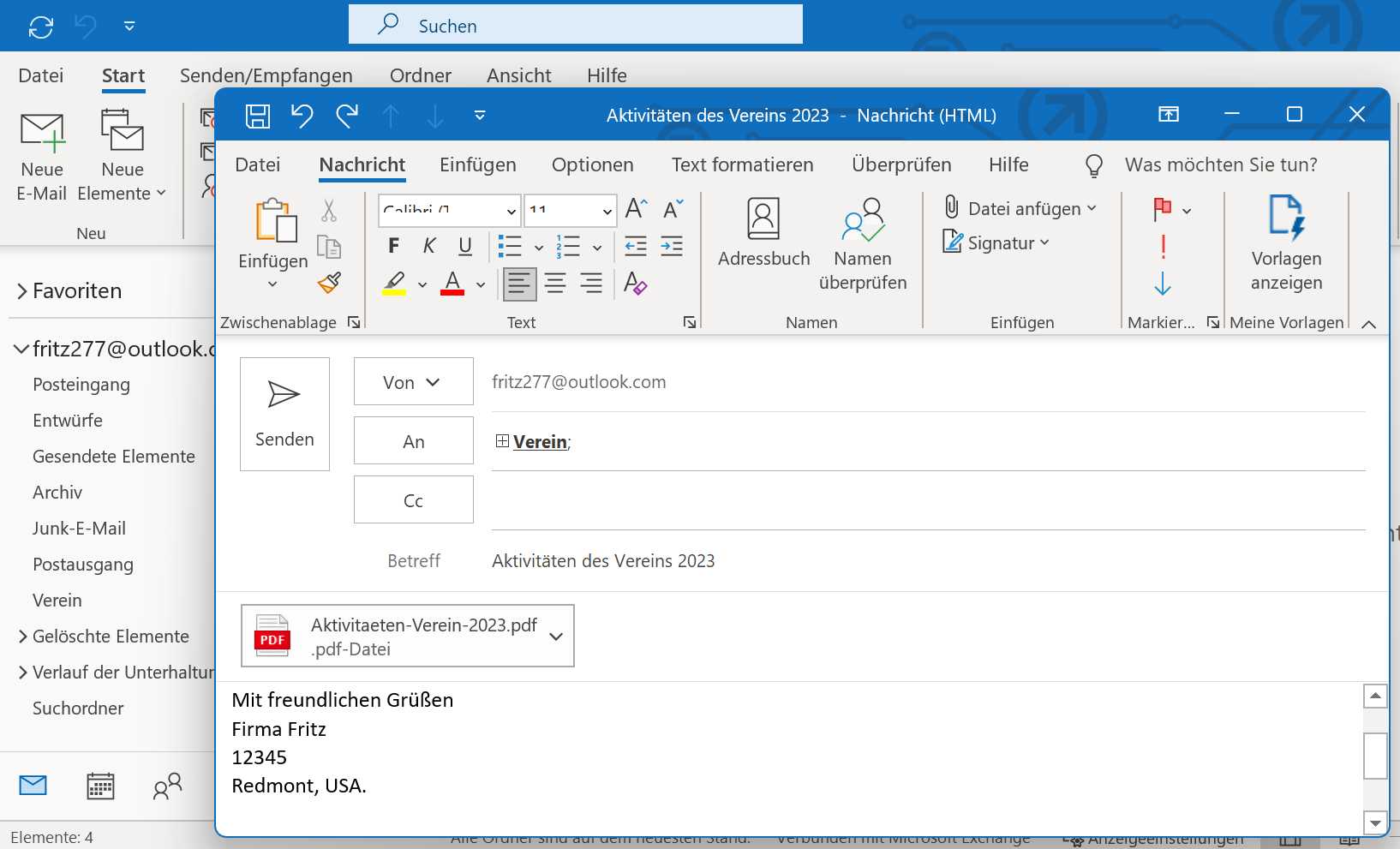 Lösche aus der Kontaktgruppe Verein Mia Wagner. Wechsle zum Adressbuch.
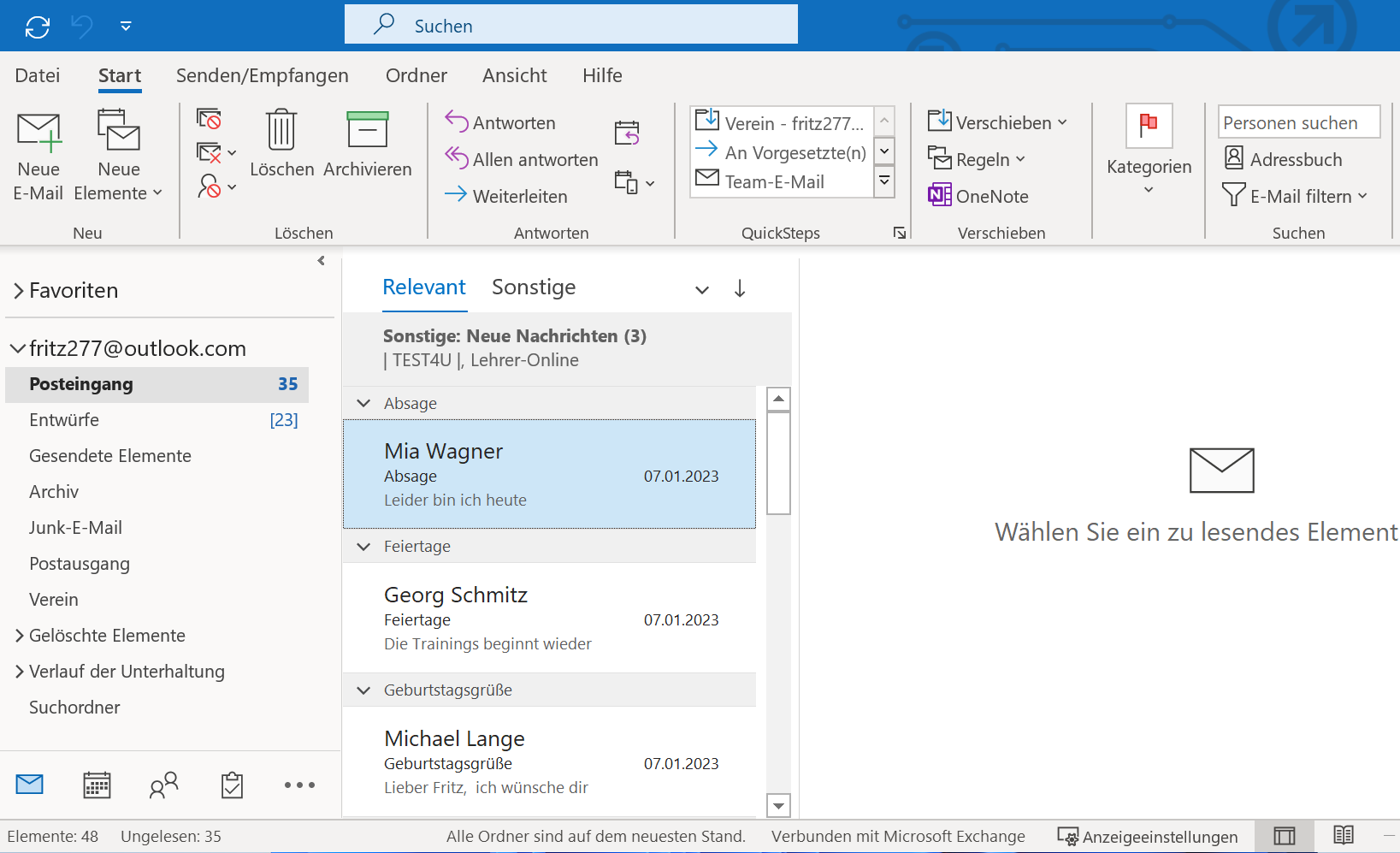 Lösche aus der Kontaktgruppe Verein Mia Wagner. Wechsle zum Adressbuch.
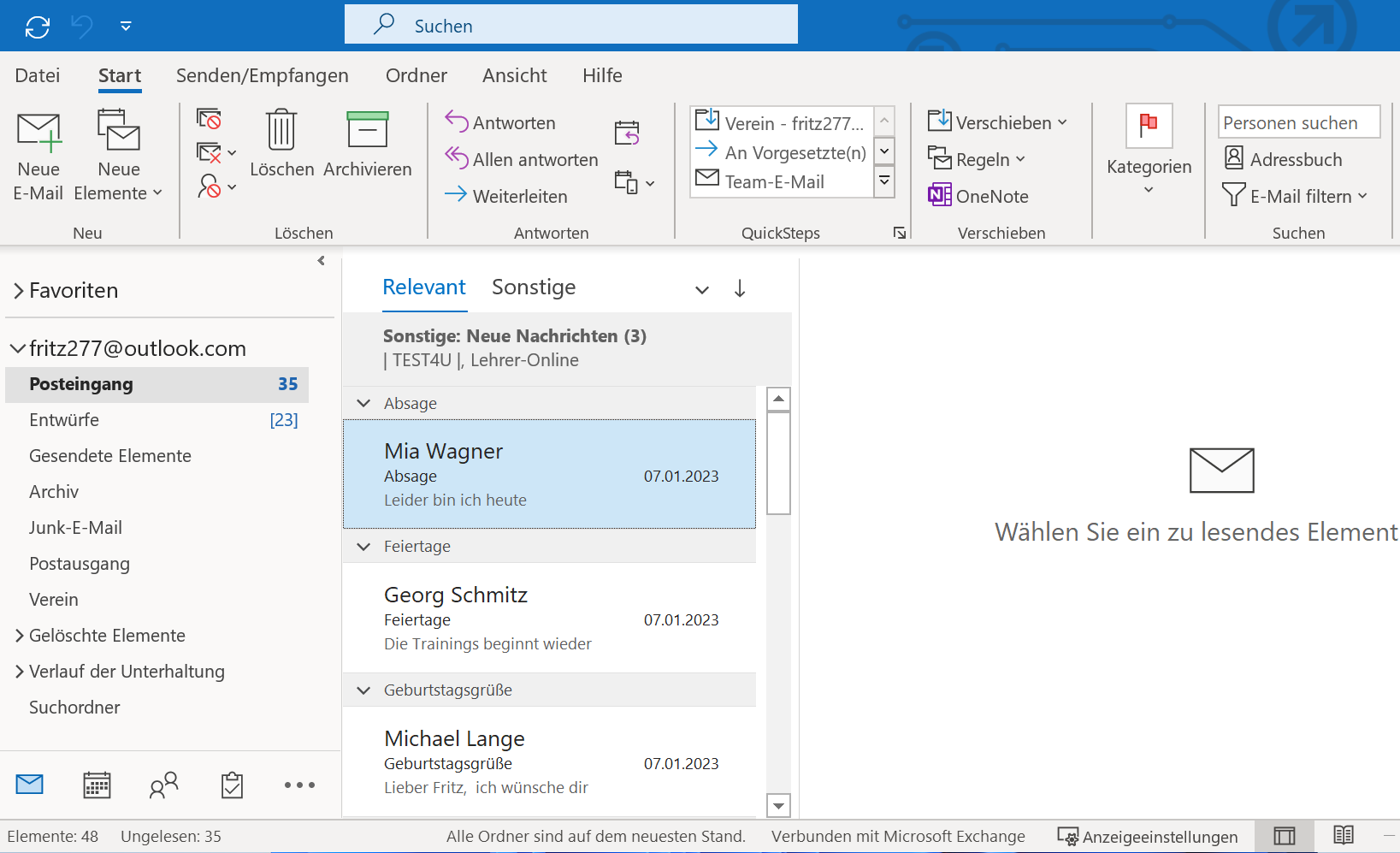 Wähle die Kontaktgruppe Verein aus.
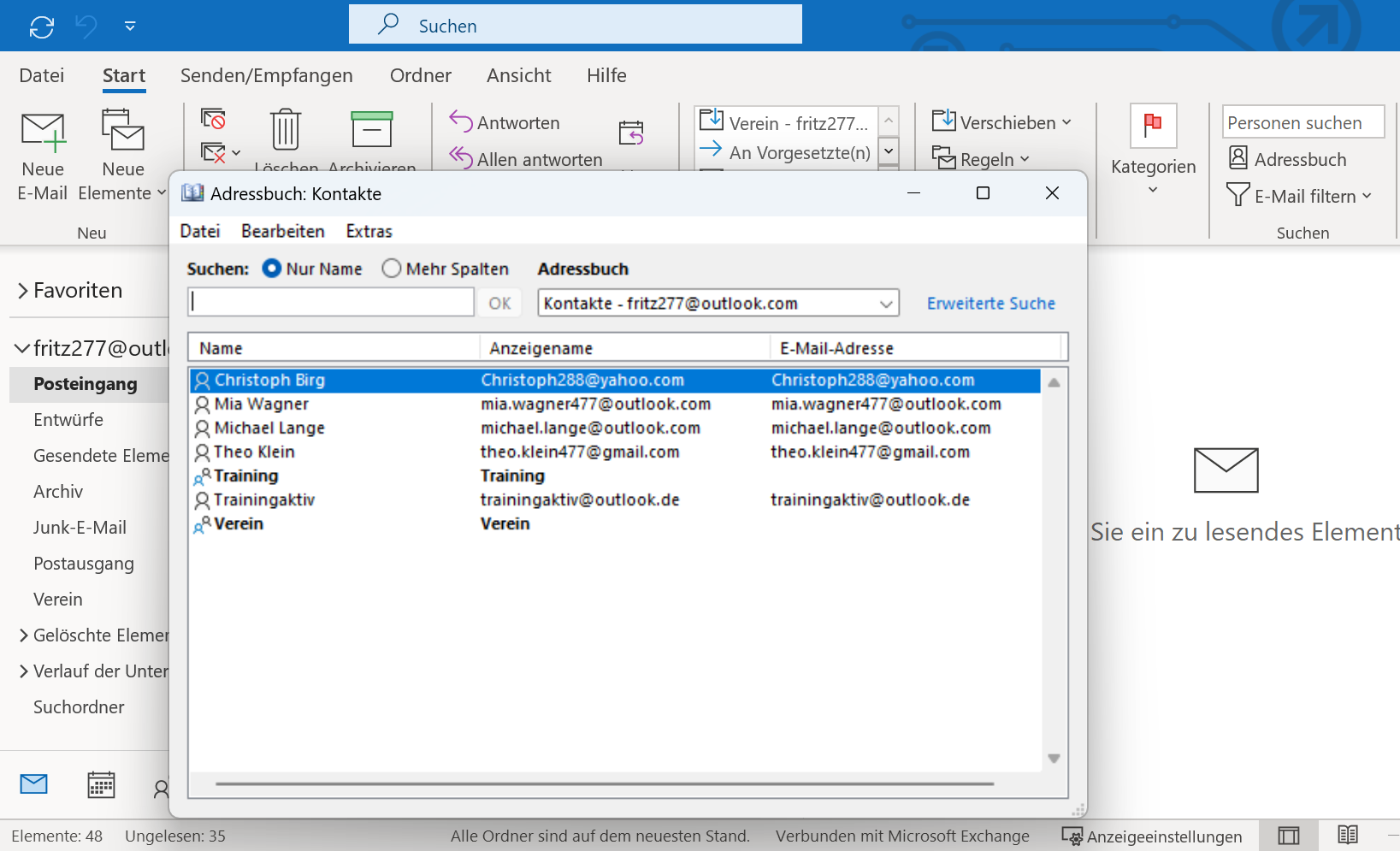 Wähle die Kontaktgruppe Verein aus.
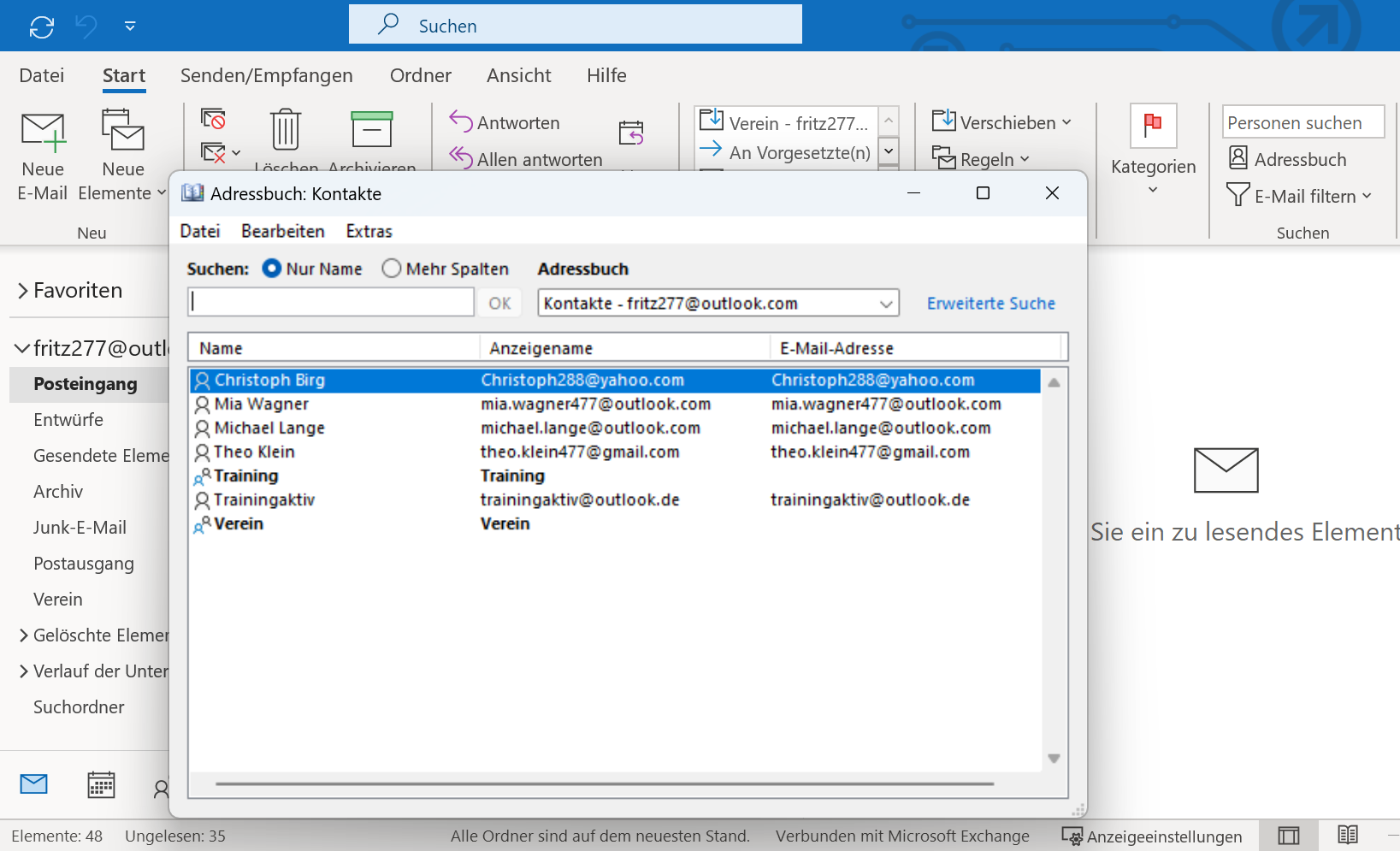 Entferne jetzt den Kontakt Mia Wagner aus der Kontaktgruppe Verein. Wähle Mitglieder aus.
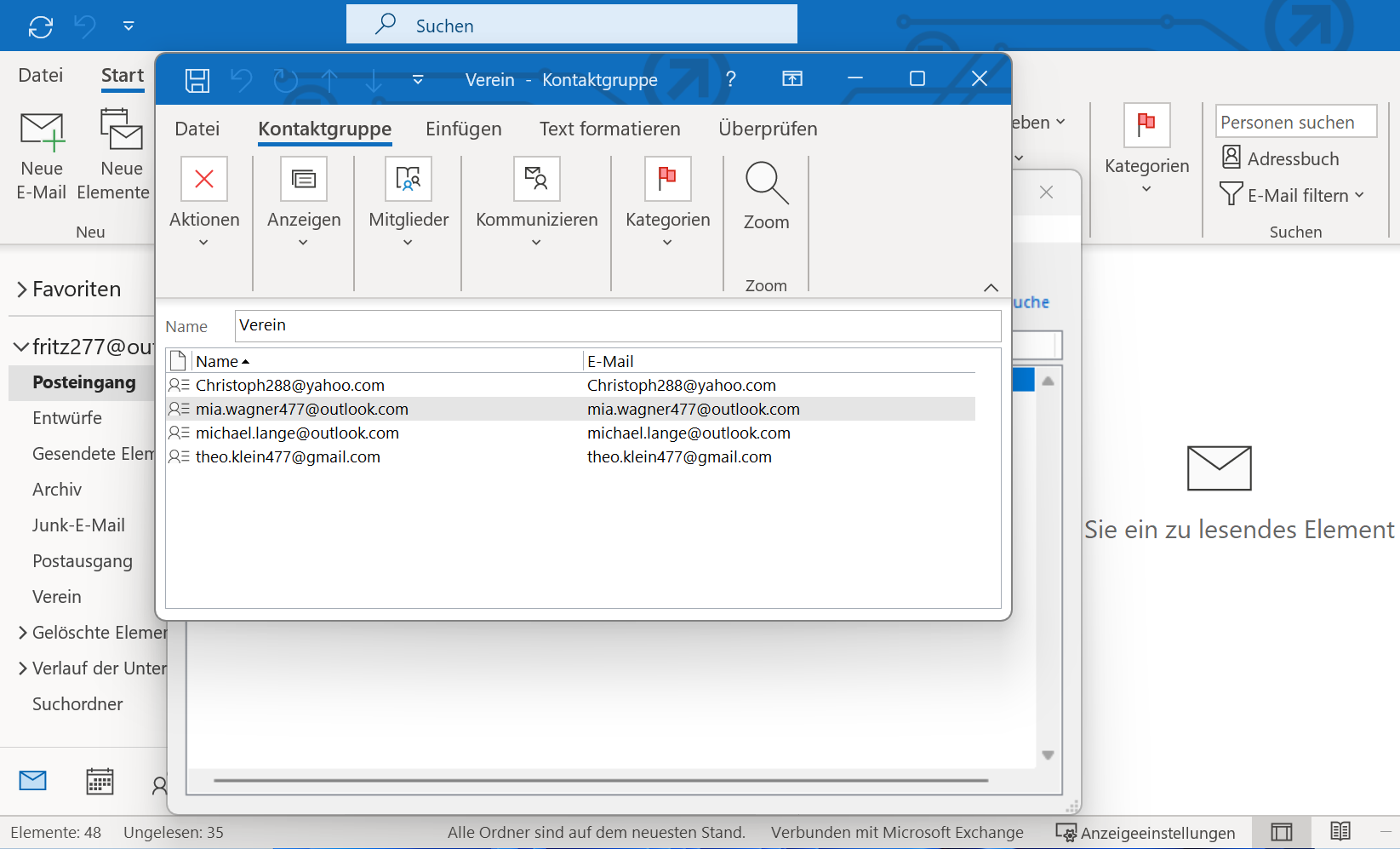 Entferne jetzt den Kontakt Mia Wagner aus der Kontaktgruppe Verein. Wähle Mitglieder aus.
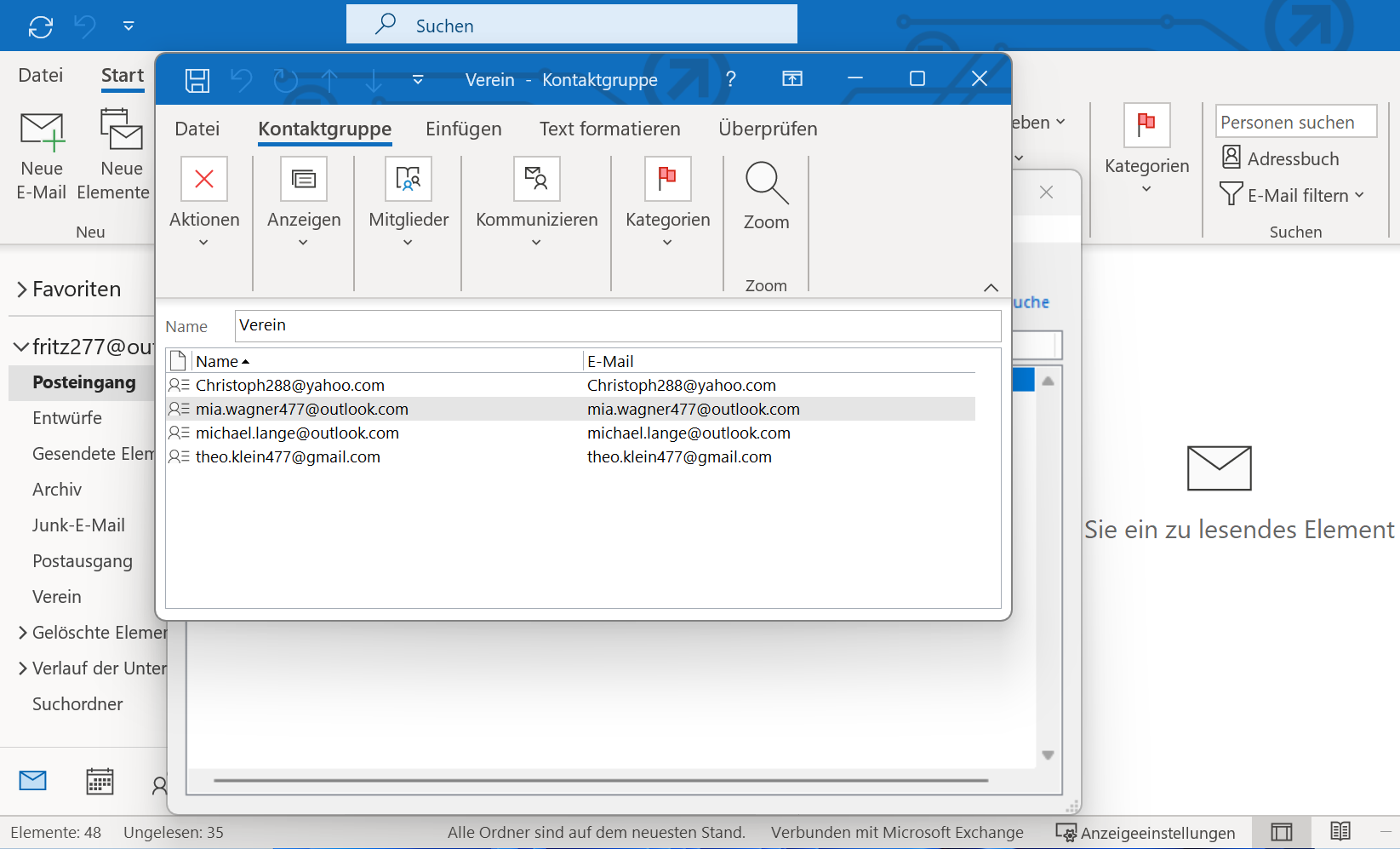 Entferne jetzt den Kontakt Mia Wagner aus der Kontaktgruppe Verein. Wähle Mitglied entfernen aus.
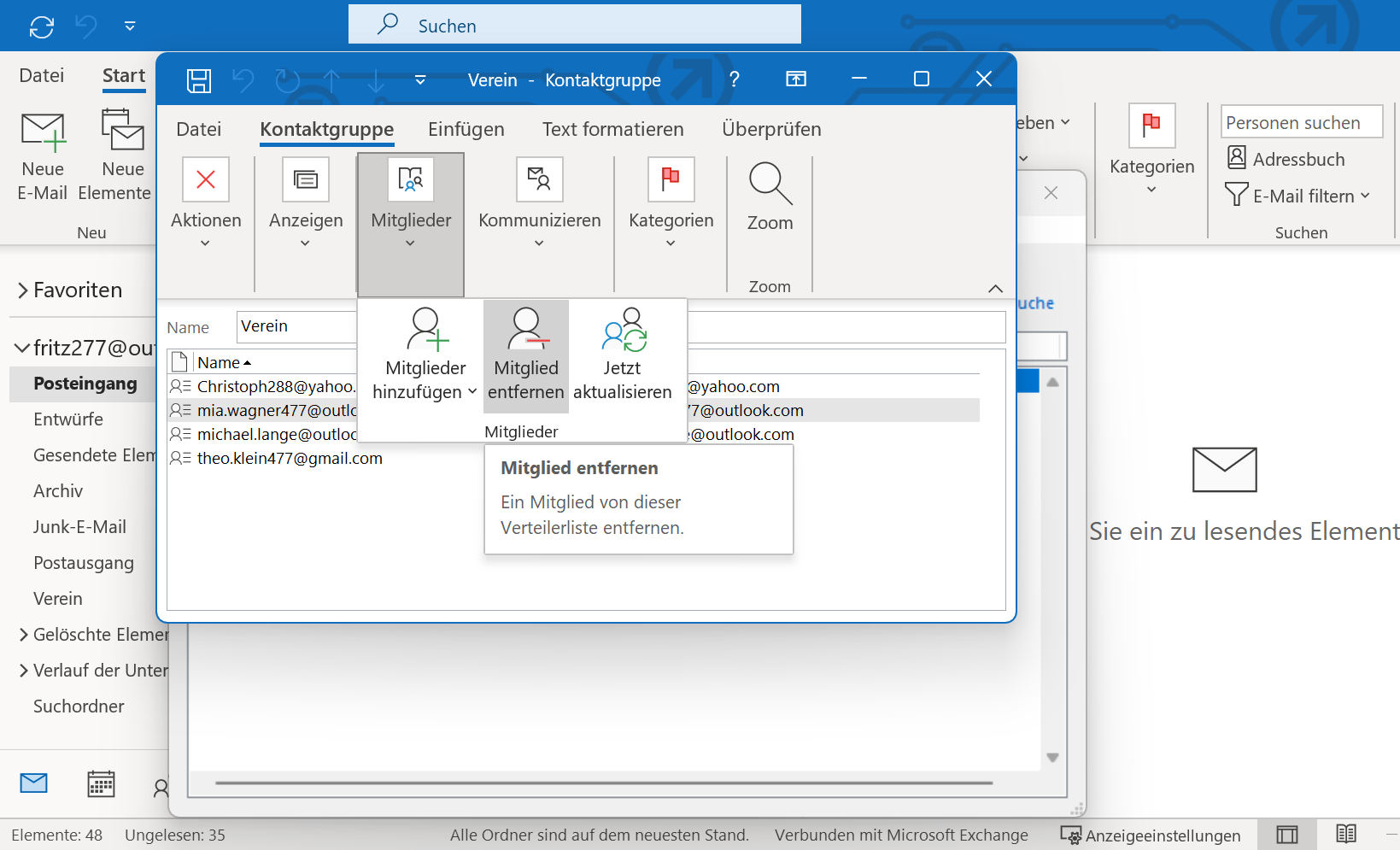 Entferne jetzt den Kontakt Mia Wagner aus der Kontaktgruppe Verein. Wähle Mitglied entfernen aus.
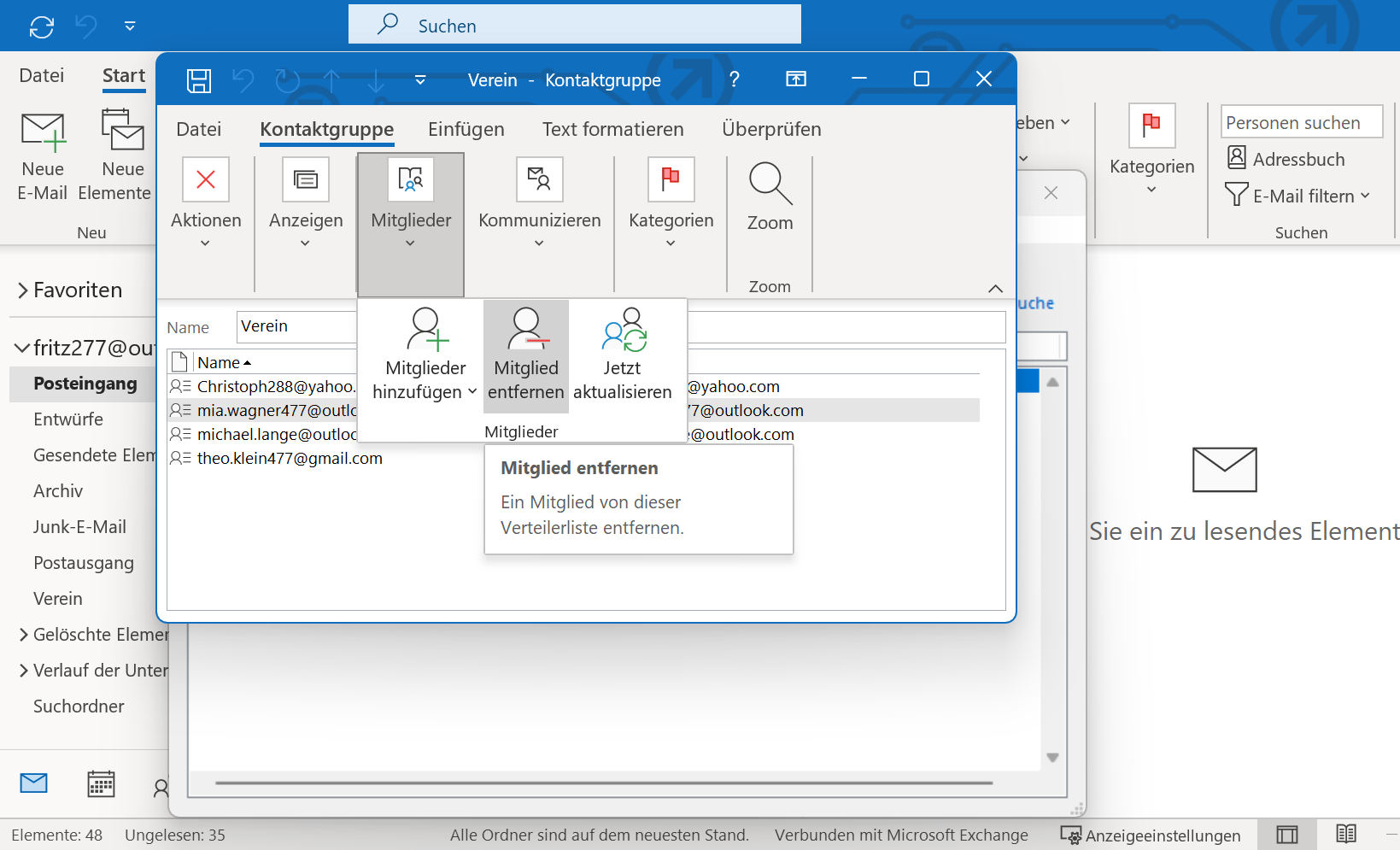 Schließe das Fenster mit X.
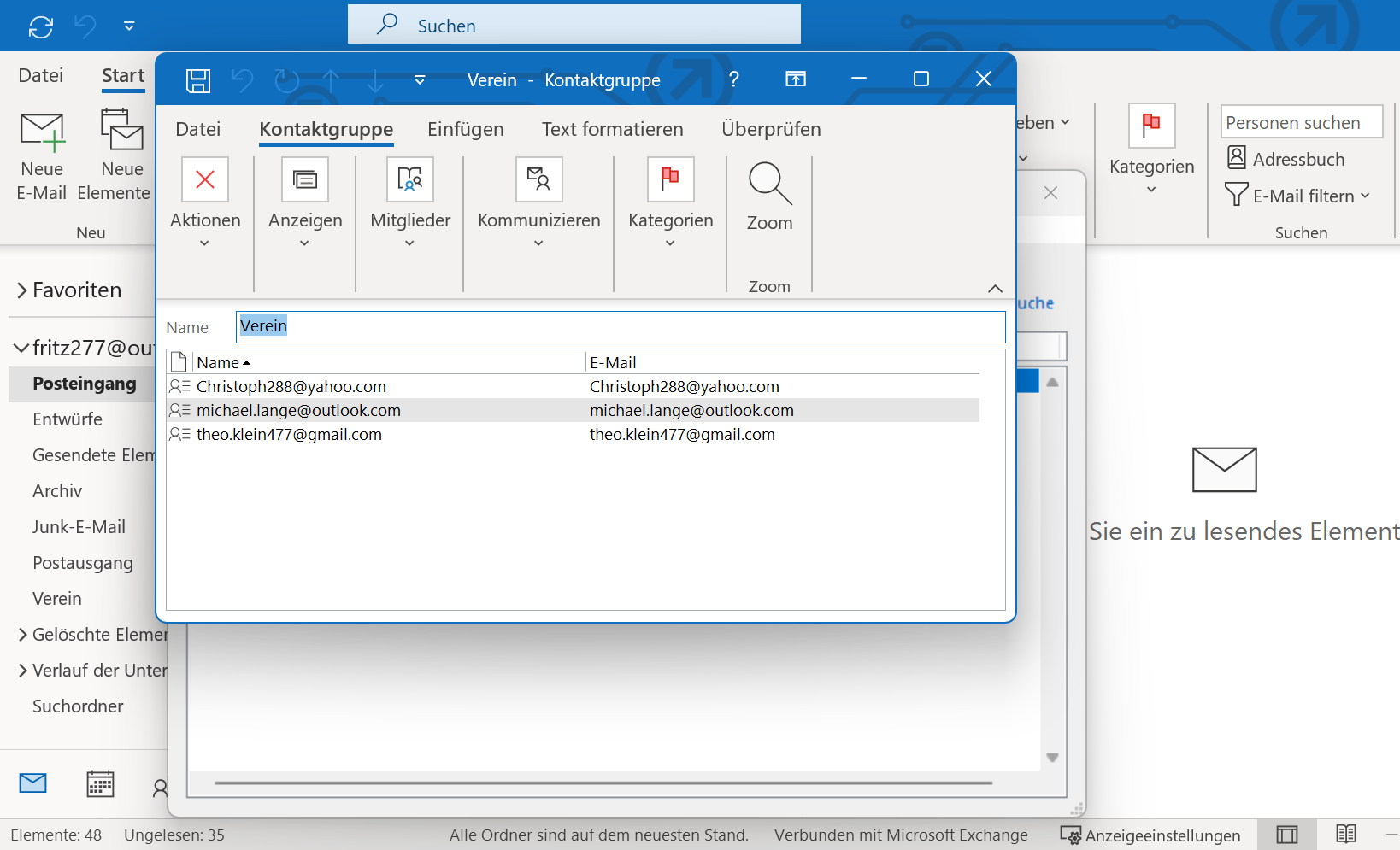 Schließe das Fenster mit X.
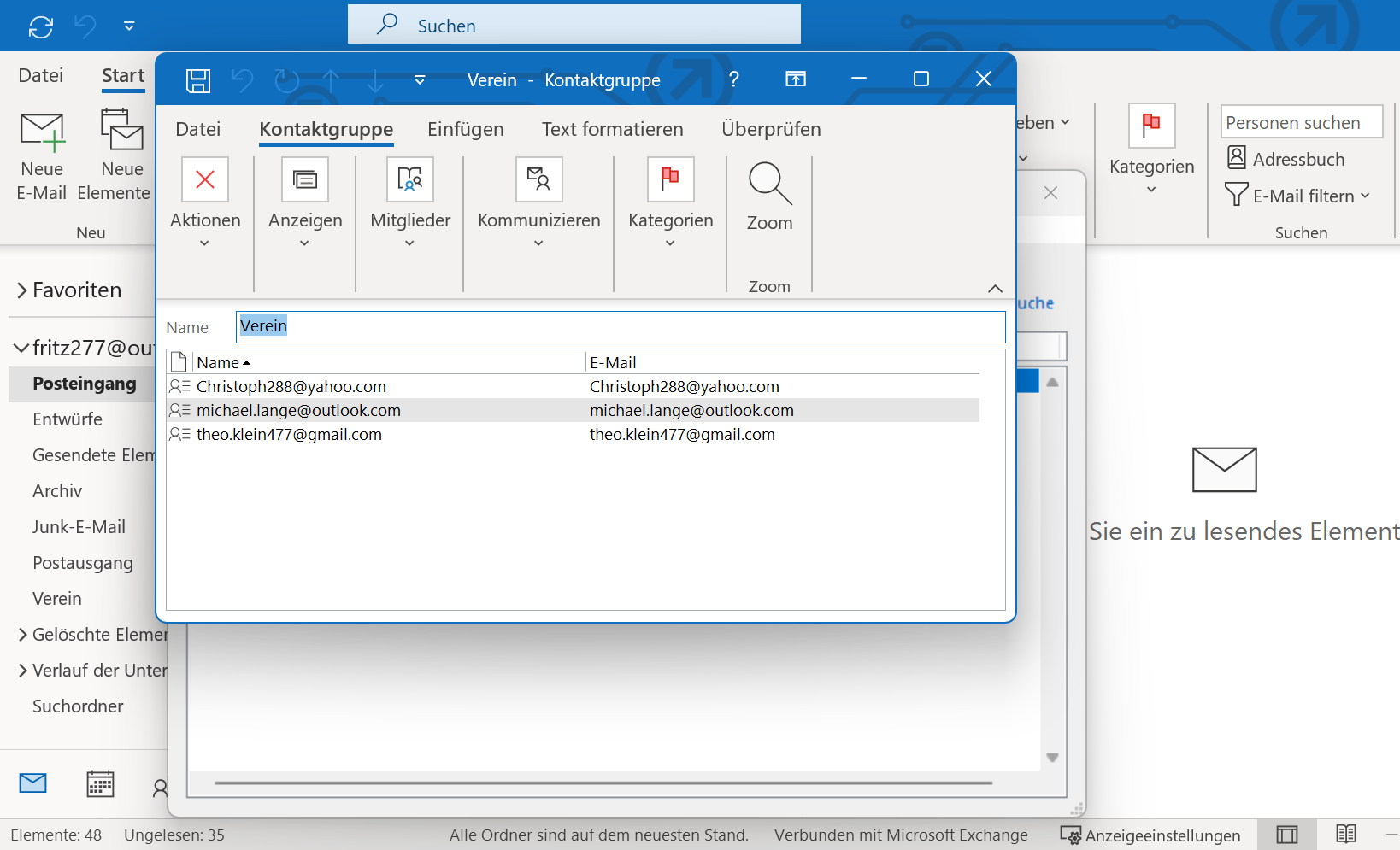 E-Mail mit Outlook 1
Lernzielkatalog
5.1 E-Mails senden 
5.2 E-Mails erhalten
5.3 Extras und Einstellungen 
5.4 E-Mails organisieren
Hier klicken, um den Quizz zu wiederholen!
Hier klicken, um den Quizz zu beenden!